Monitorok





Brotscholl Dávid 5
Herendi Német Nemzetiségi Nyelvoktató Általános Iskola
Felkészítő tanár: Ravasz Imréné
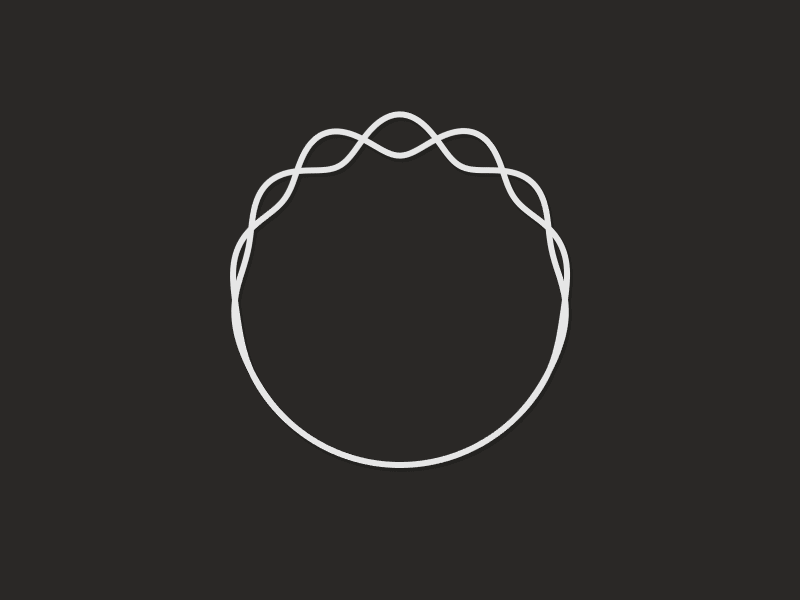 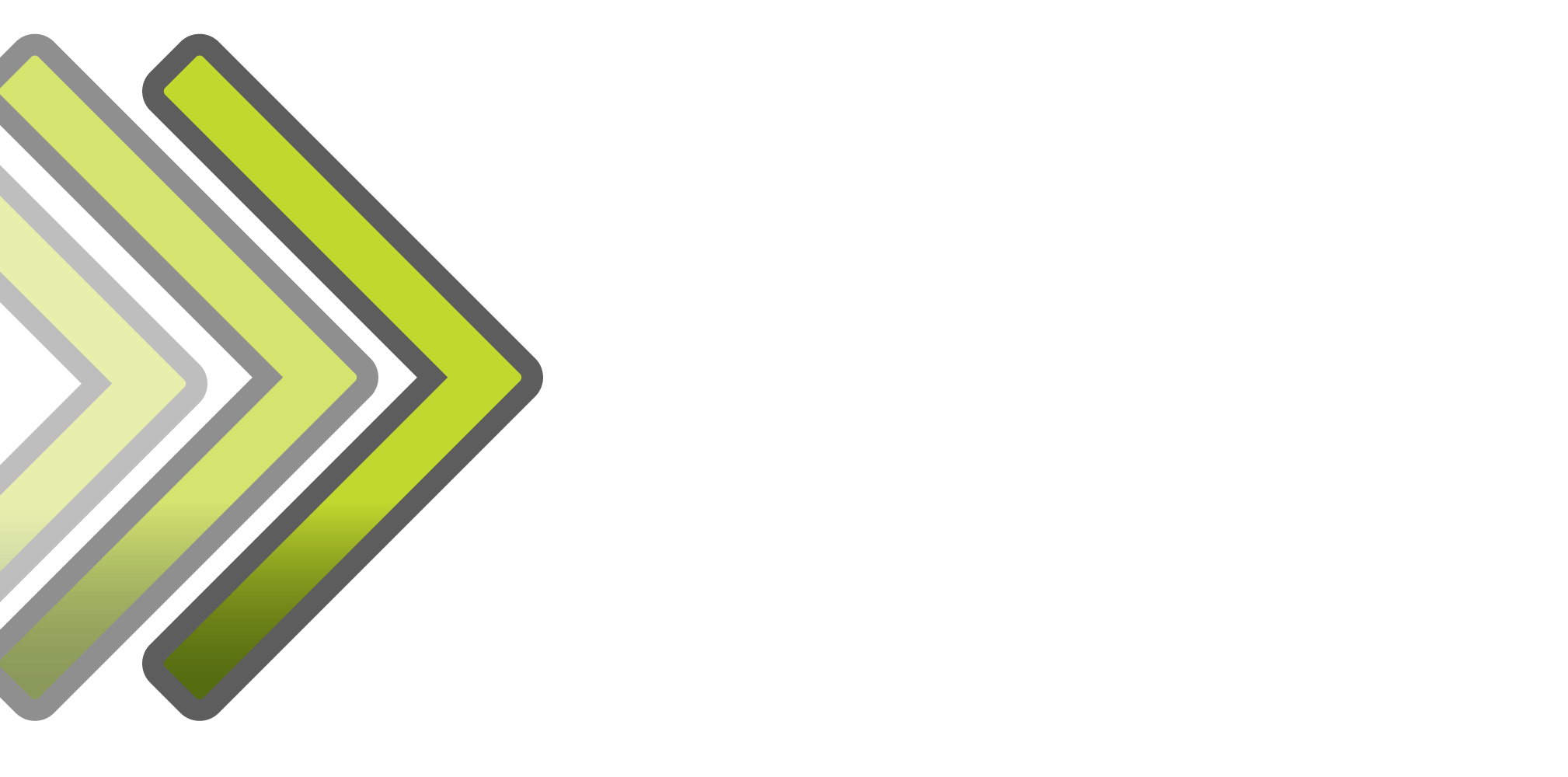 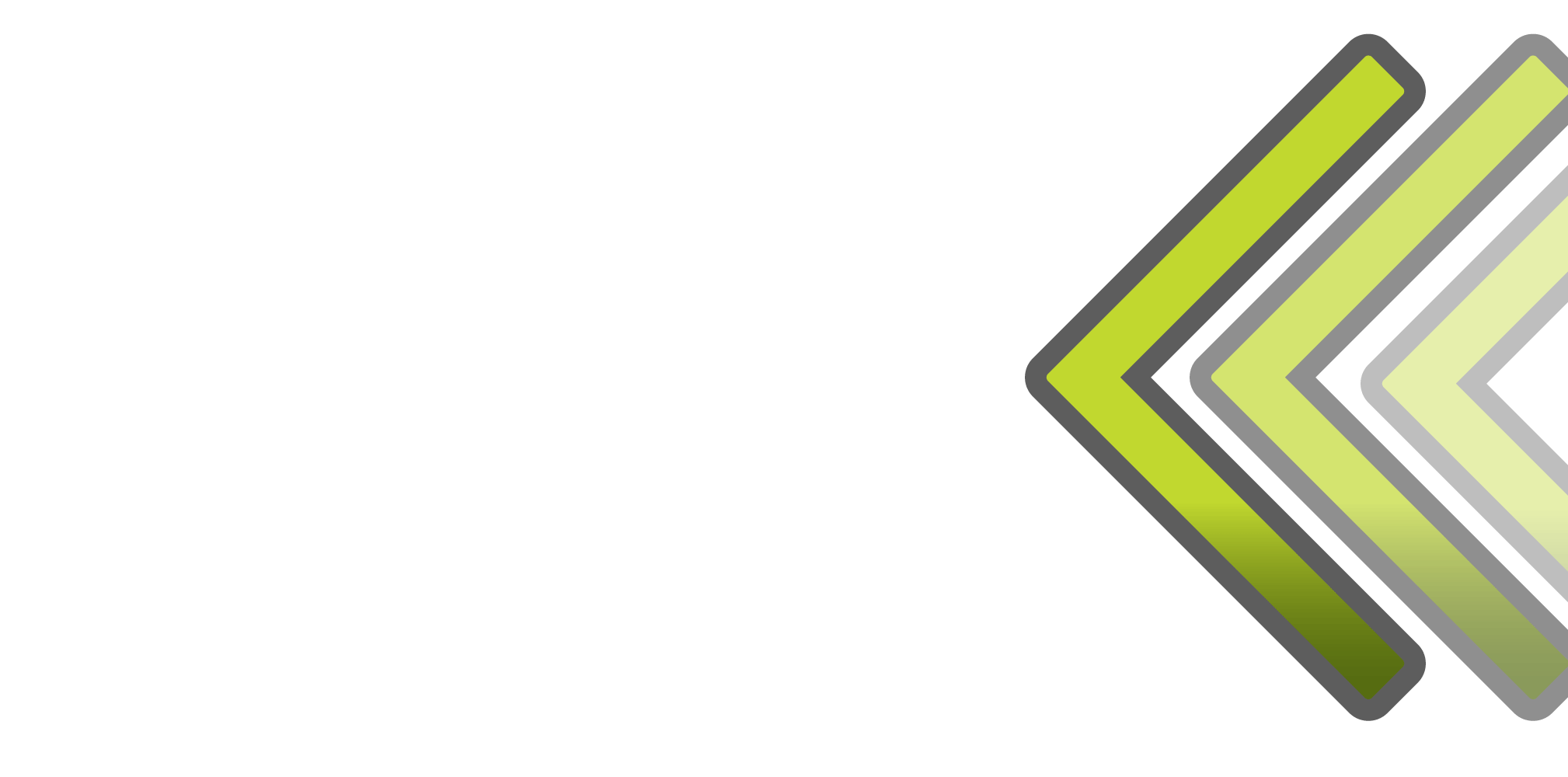 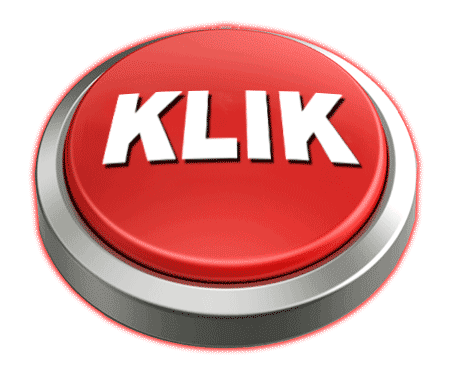 Miért fontos a jó monitor?
A számítógép és a felhasználó között fontos kapocs a monitor, hisz erről kapjuk az információ túlnyomó részét.
A kijelzők nagyon sokat változtak az idő folyamán
Például 15 éve még teljesen más technológiák álltak rendelkezésünkre mint napjainkban
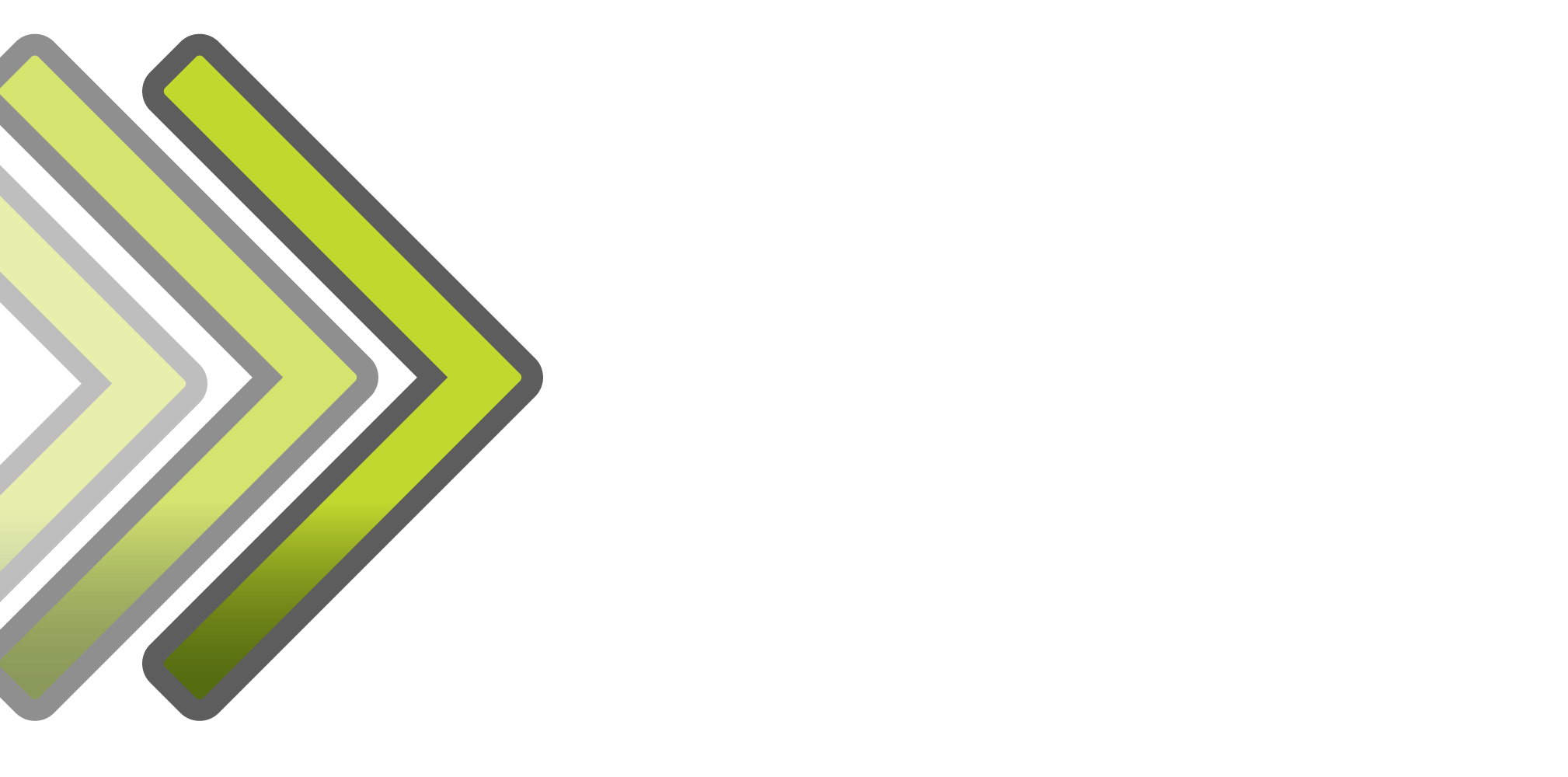 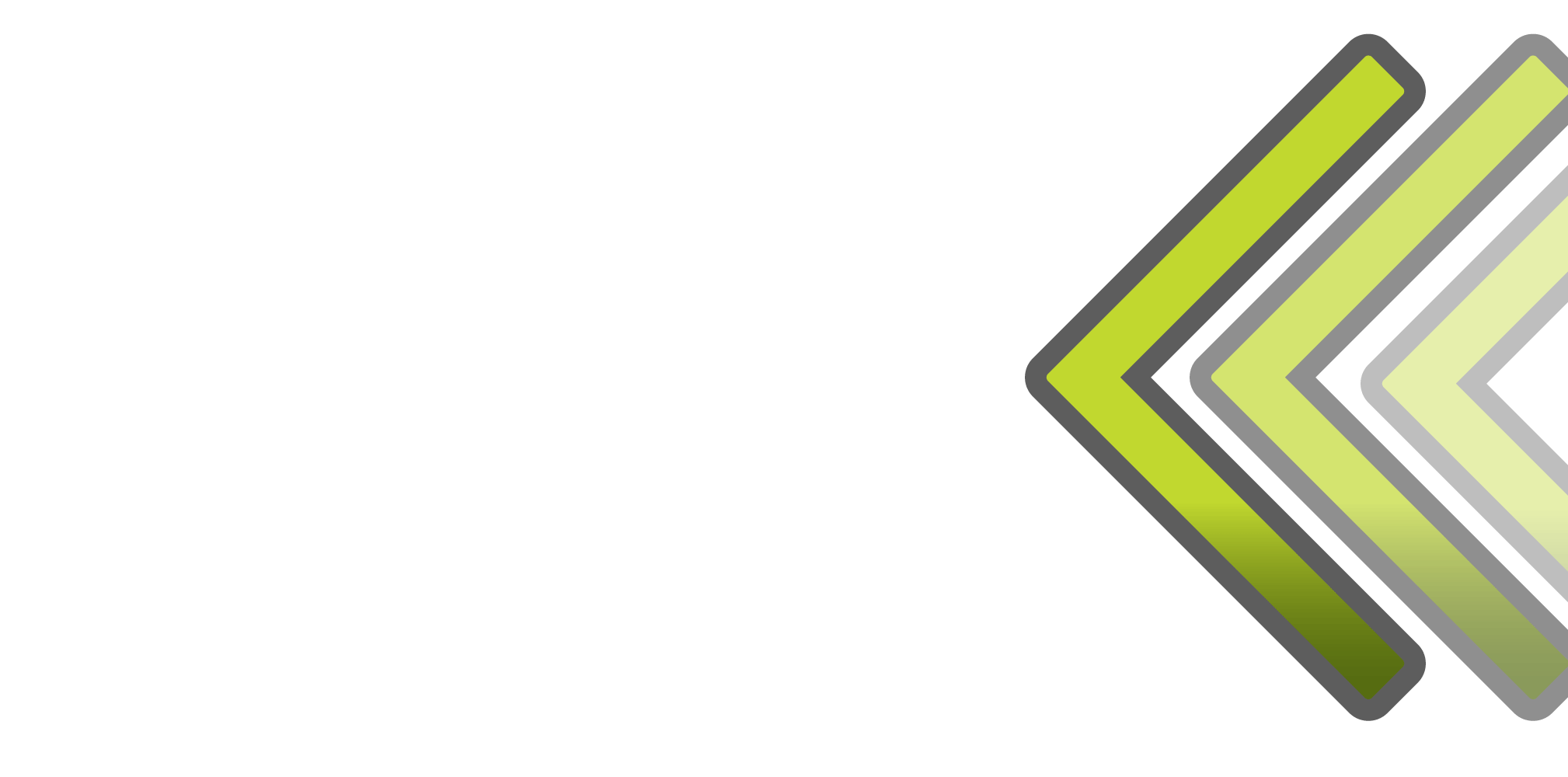 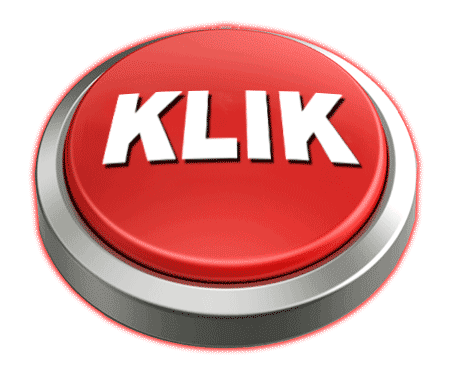 Monitorok csoportosítása működési elvük alapján
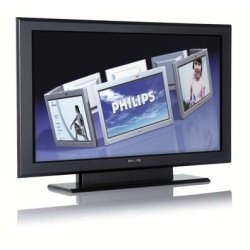 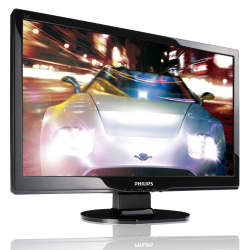 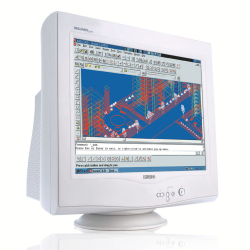 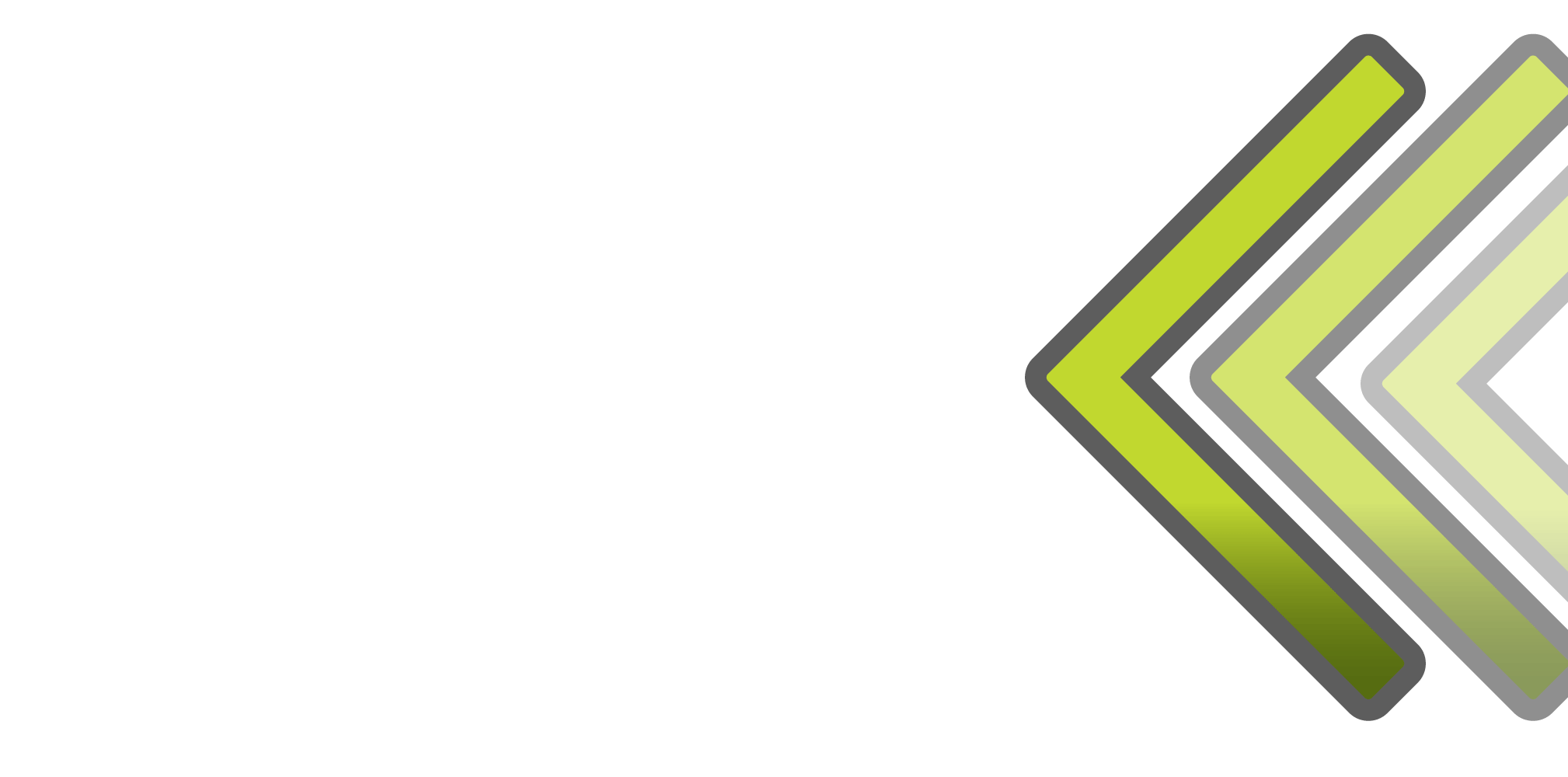 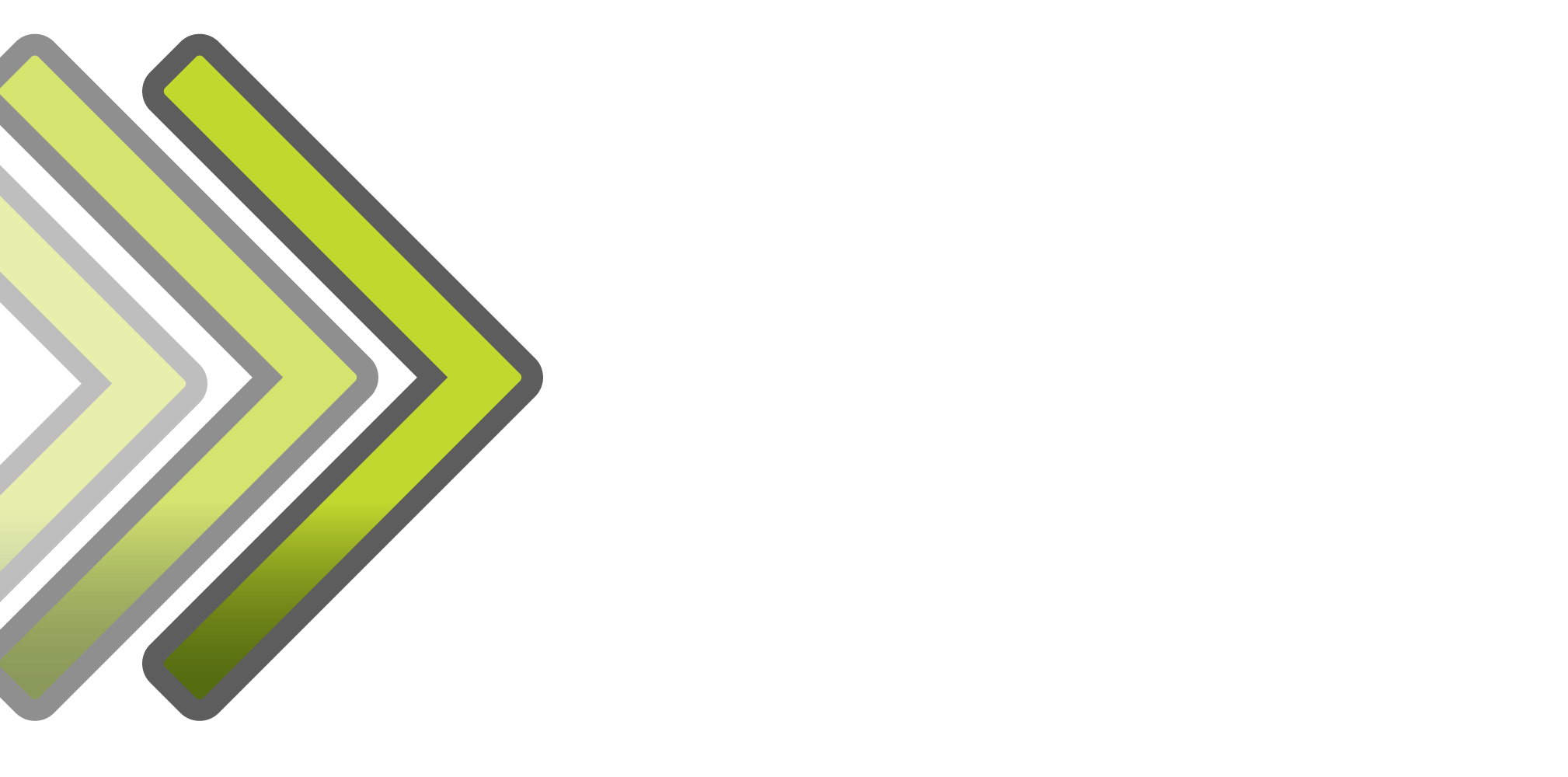 Gázplazmás monitor
Folyadékkristályos monitor
Katódsugárcsöves monitor
Katódsugárcsöves monitor
Rövidítése: CRT Angolul: Cathode Ray Tube
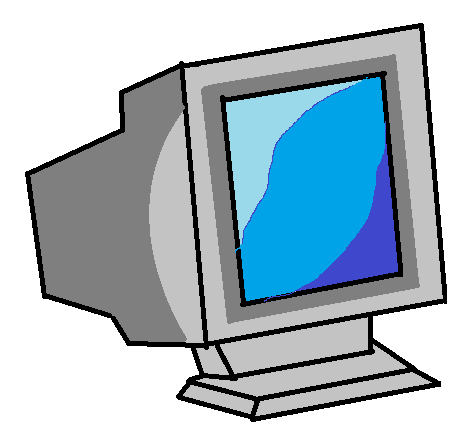 Miről ismerhető fel?
Mélysége és szélessége közel azonos  (így   sok    helyet foglal az asztalon)

Képaránya általában 4:3, mint a régi televízióknak 

Nehéz
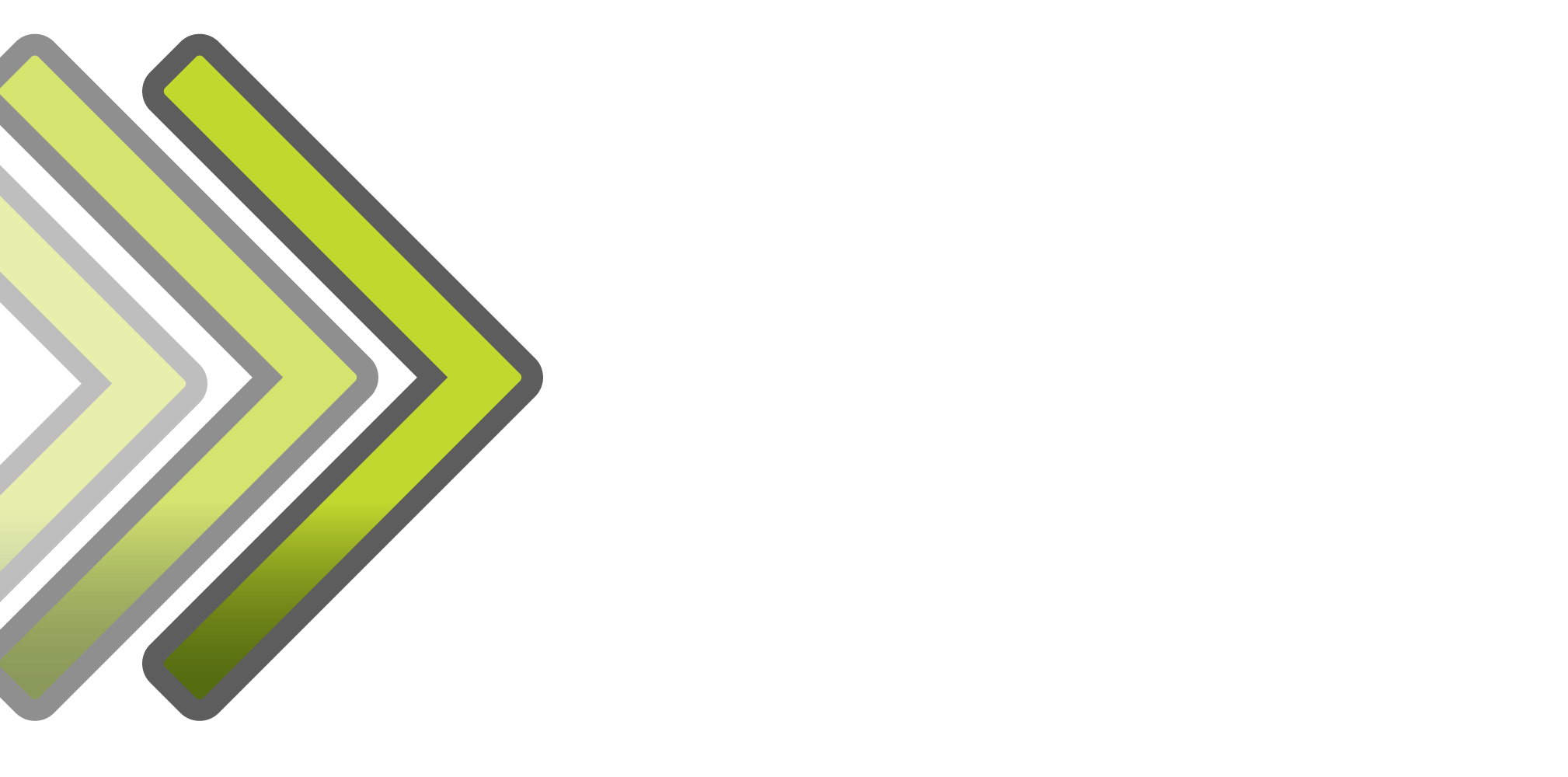 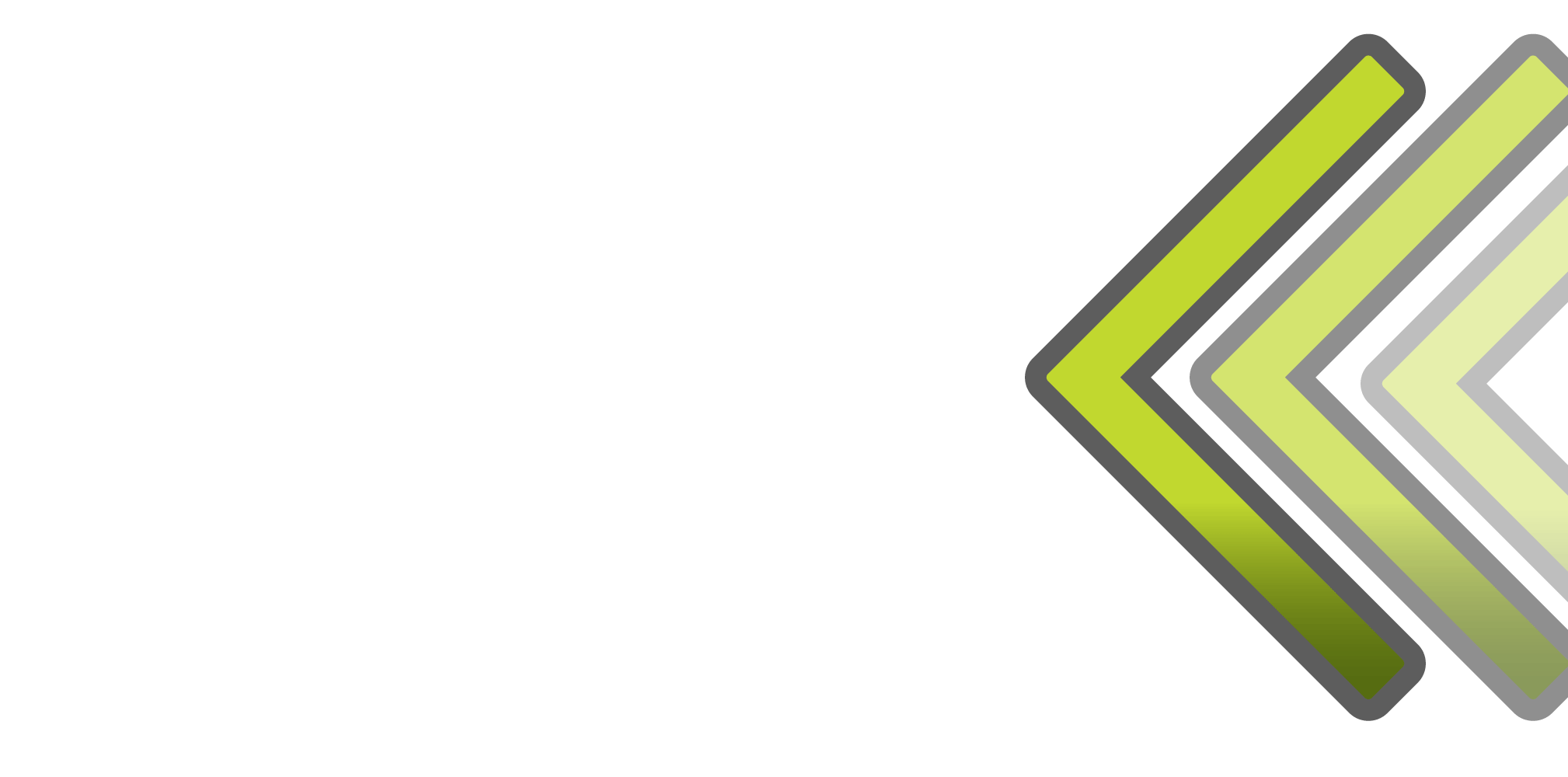 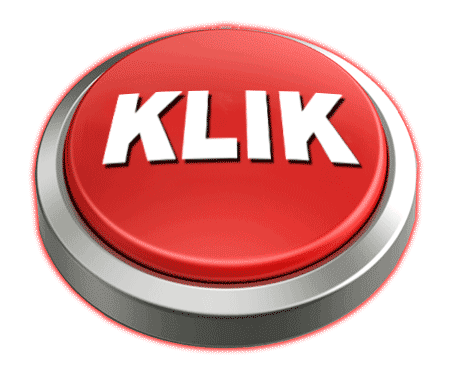 A Katódsugárcsöves monitor működési elve
A képcső hátulján egy elektron ágyú van , amely elektrom sugarakat bocsált ki magából amelynek utja sok erős mágnes előtt vezet amelyek így eltérítik és gyorsítják így a sugár a foszfor-alapú réteggel fedett képcső elejének különböző részeit találja el 
Becsapódás hatására ez a réteg fényt bocsált ki, és így világít a monitor
Nagy sugárzás
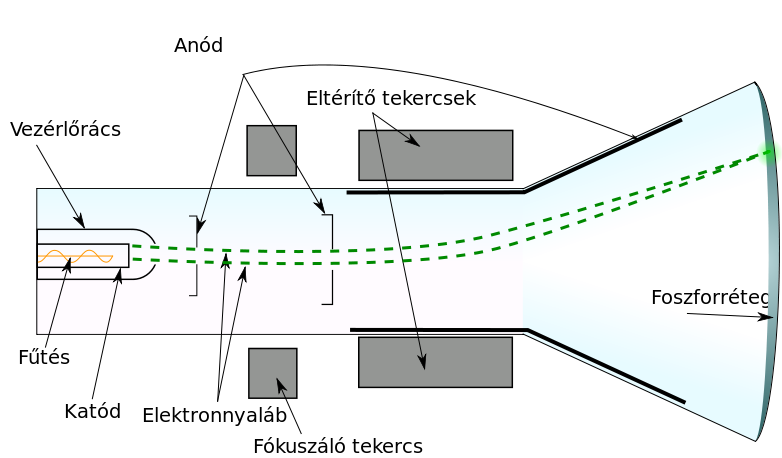 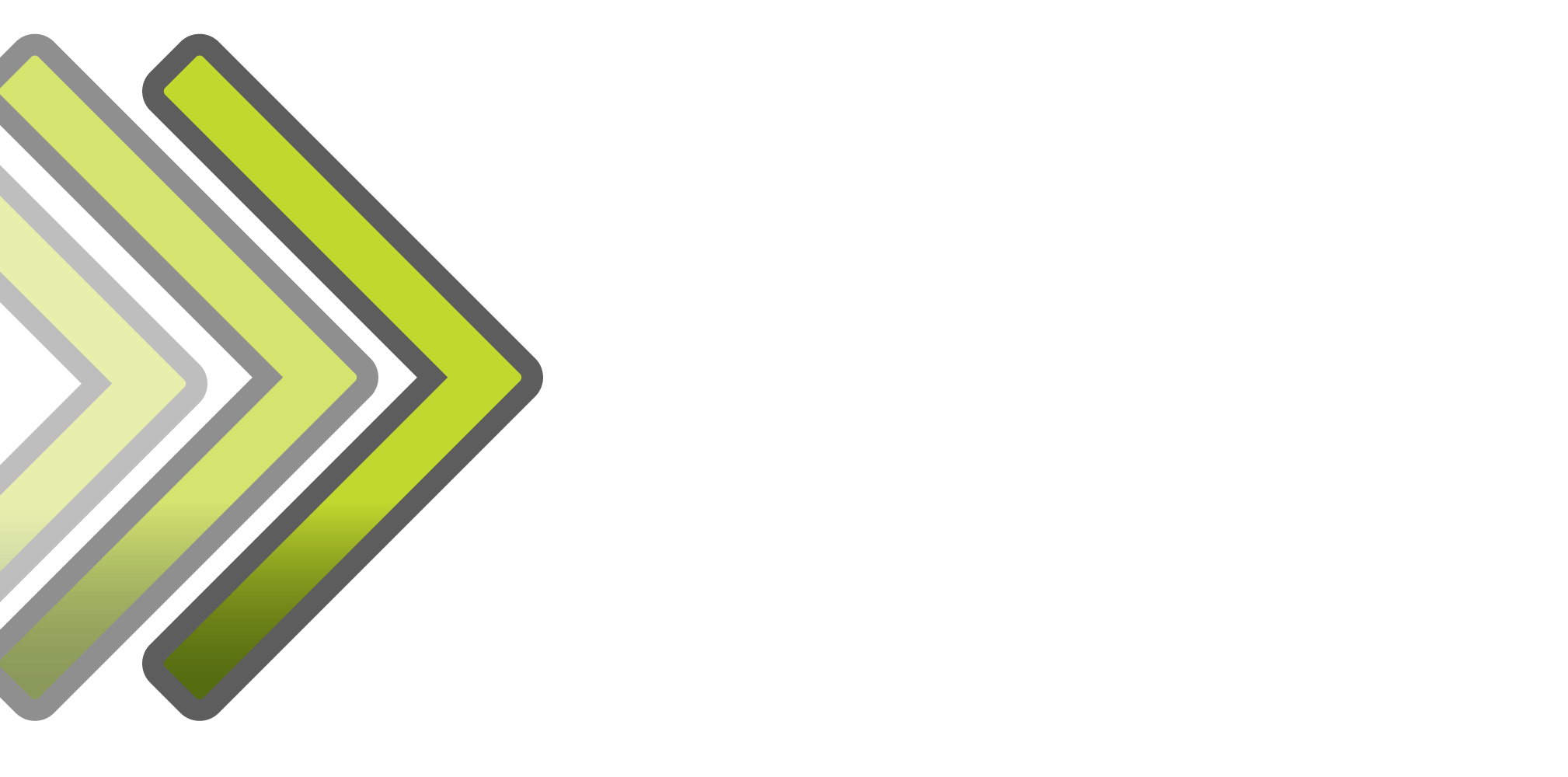 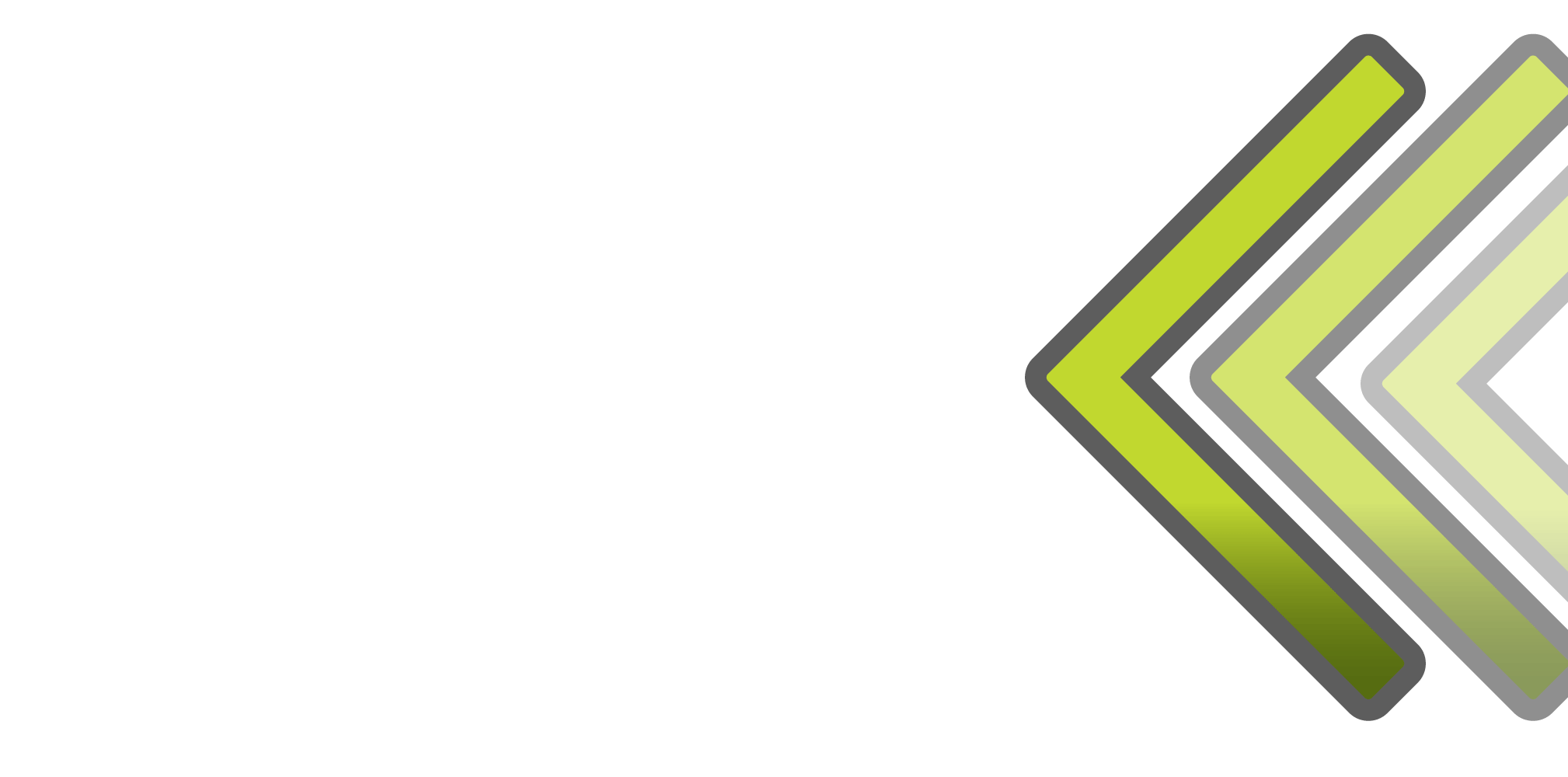 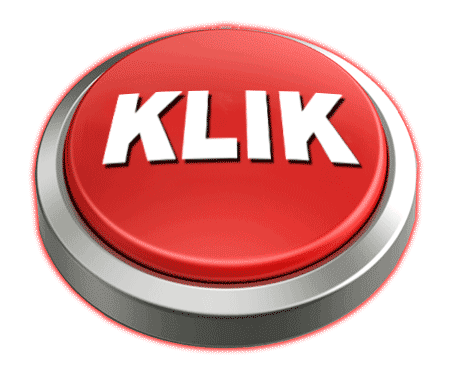 Folyadékkristályos monitor
Rövidítés:LCDAngolul:Liquid Cristal Display
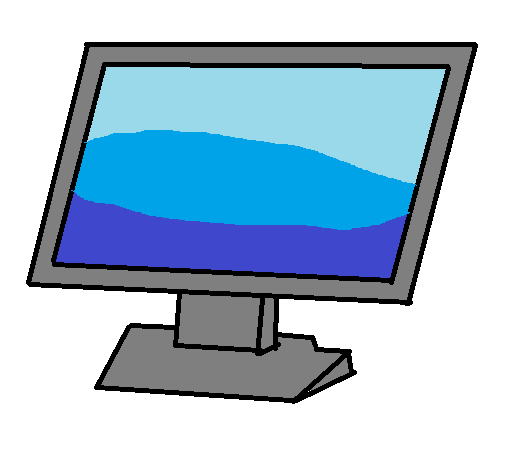 Miről ismerhető fel?
Lényegesebben vékonyabb mint a CRT monitor 
Képarány: Jellemzően 16:9 
Kis helyet foglal, könnyű
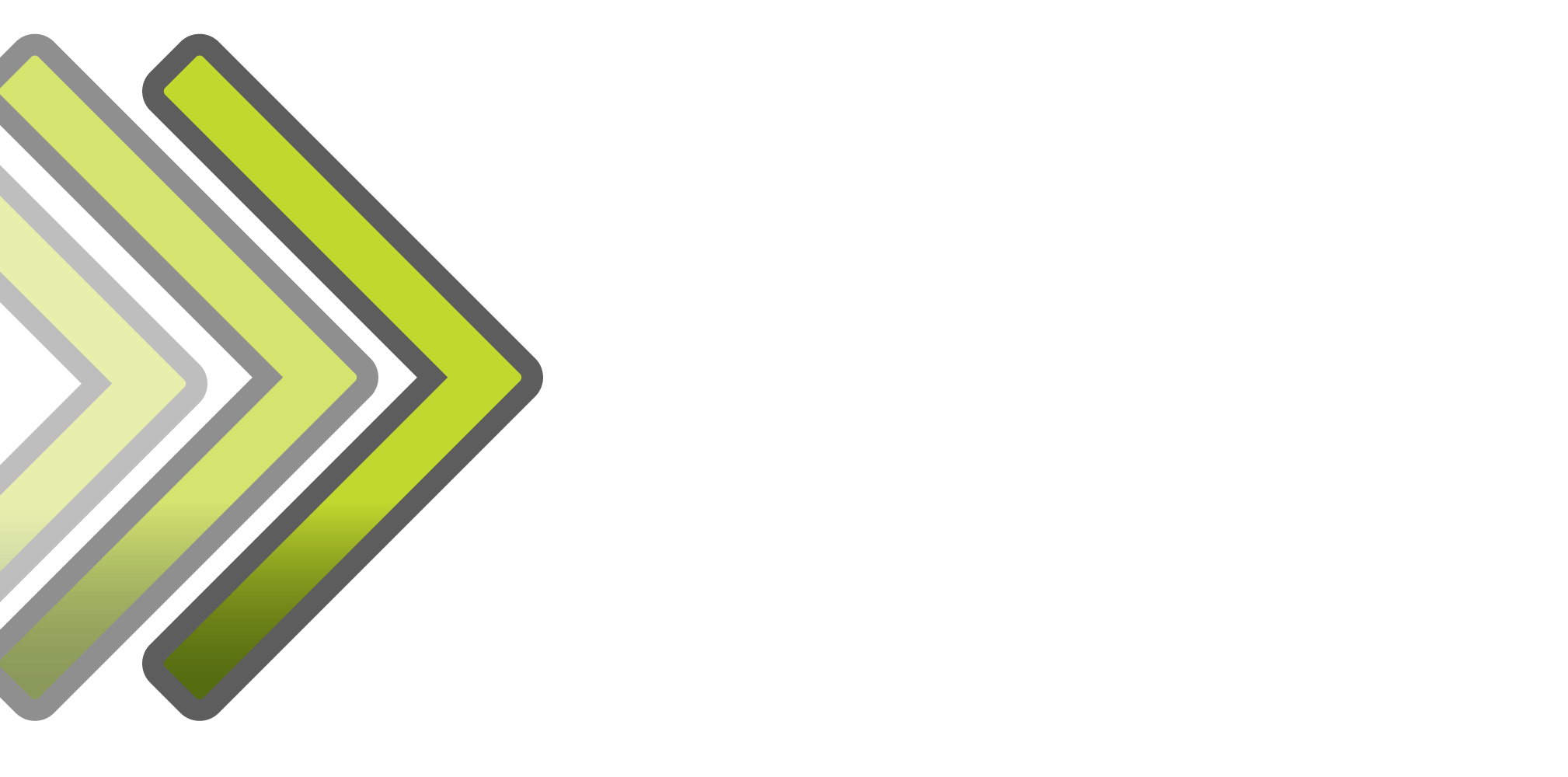 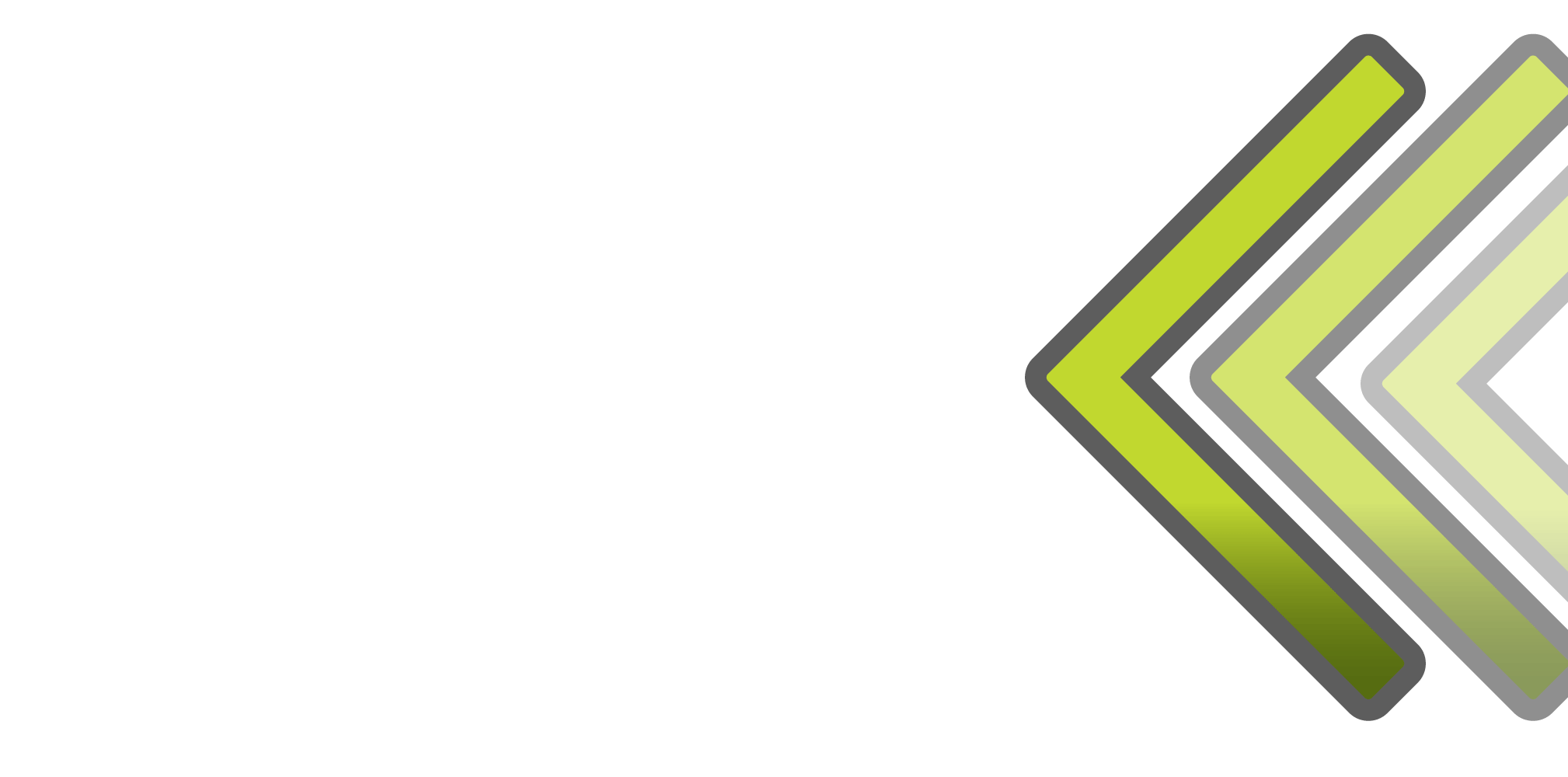 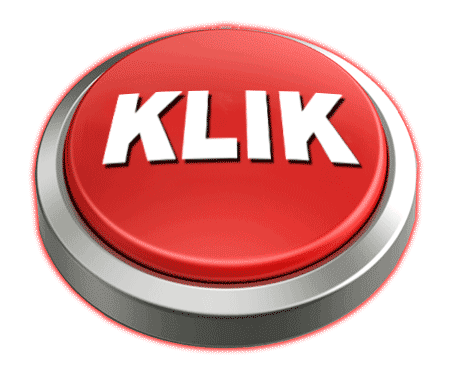 Az LCD monitor működési elve
Napjainkban már szinte követhetetlen, hogy hány fajta LCD technológiára alapuló kijelző típust gyártanak 
A folyadékkristályos anyagok folyékonyak mint ahogy azt nevük is mutatja a molekulák szintjén szilárdak
A monitor belső felületén mikron méretű árkokkal ellátott átlátszó lap közé folyadékkristályos anyagot helyeznek el ez nyugalmi helyzetben csavart állapotot vesz fel
A kép egy lapos műanyaggal bevont felületen generálódik
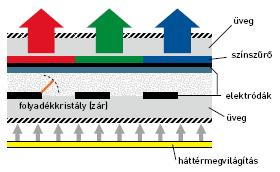 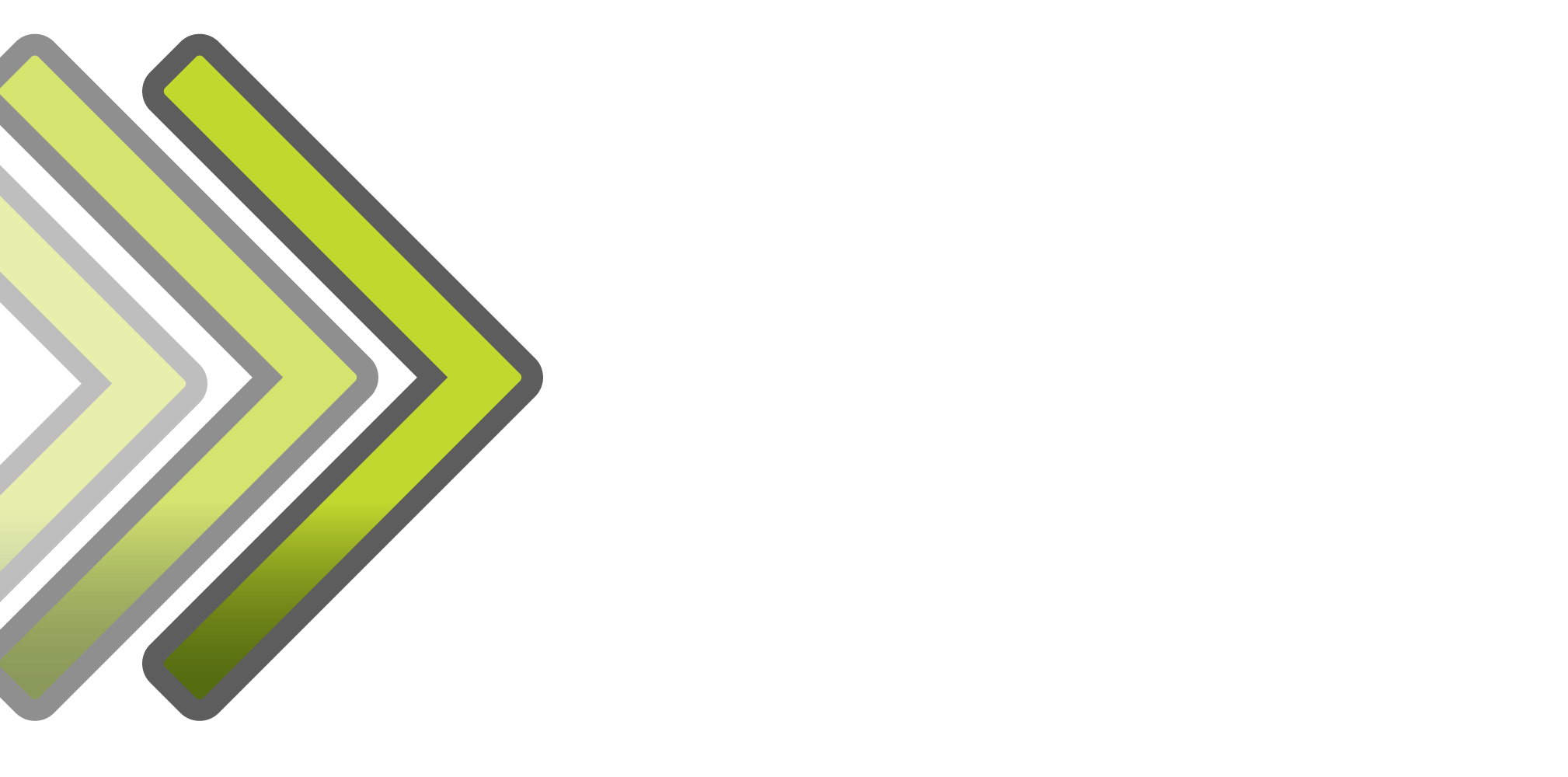 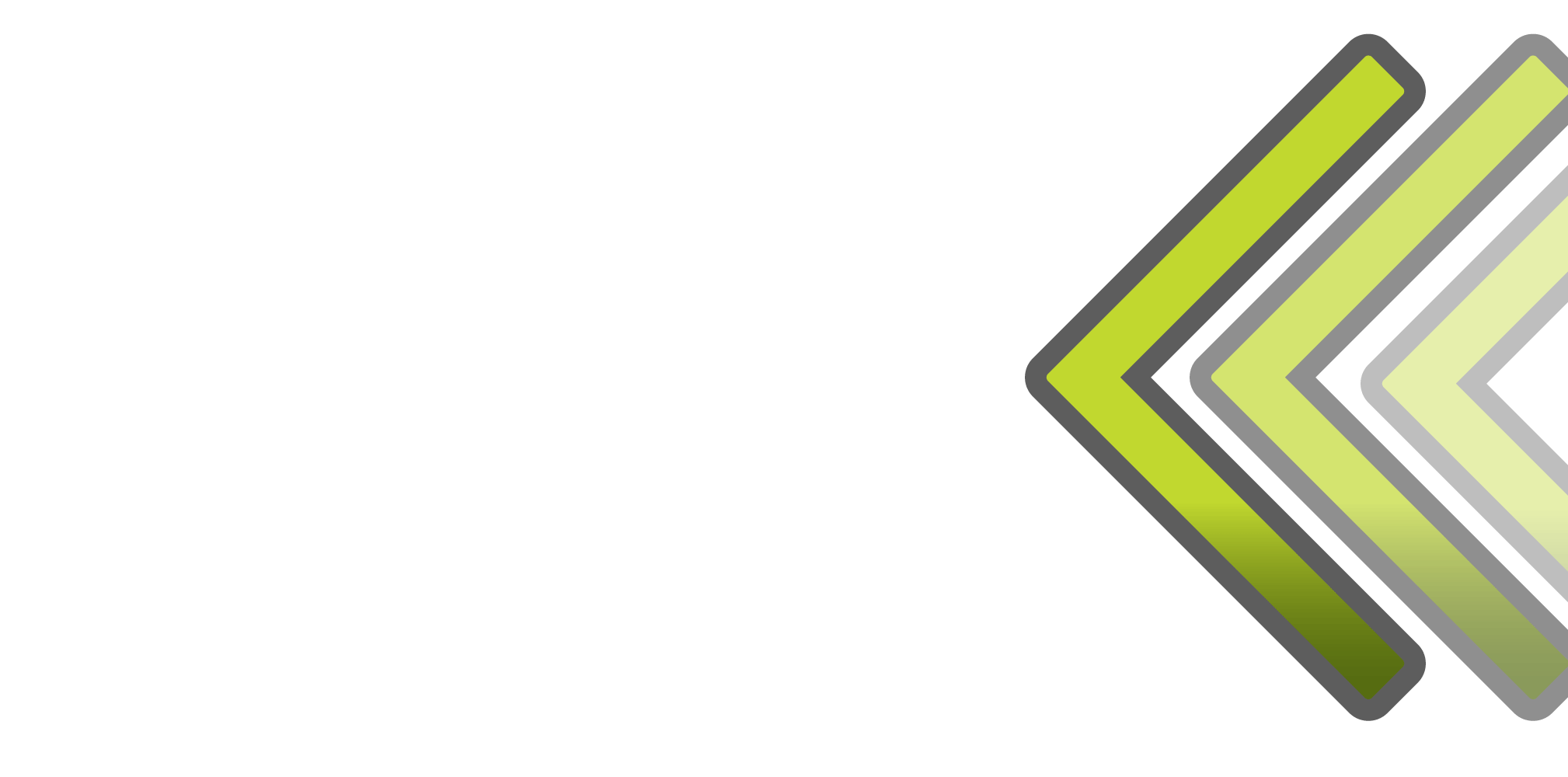 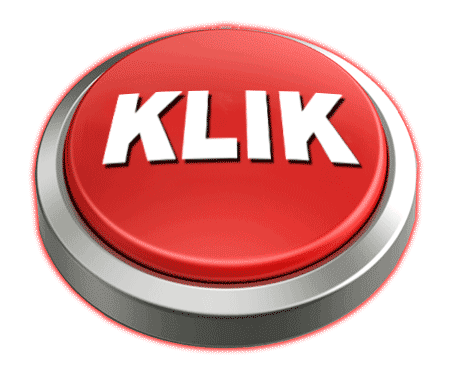 Gázplazmás monitor
Rövidítése:PDP
Angolul:Plasma Display Panel
Miről ismerhető fel?

Kis méretűt nem gyártanak 
Képarány: 16:9
Nagyon szép fekete képe van és magas villanyos fogyasztása miatt érezhetően meleg
Kis helyet foglal
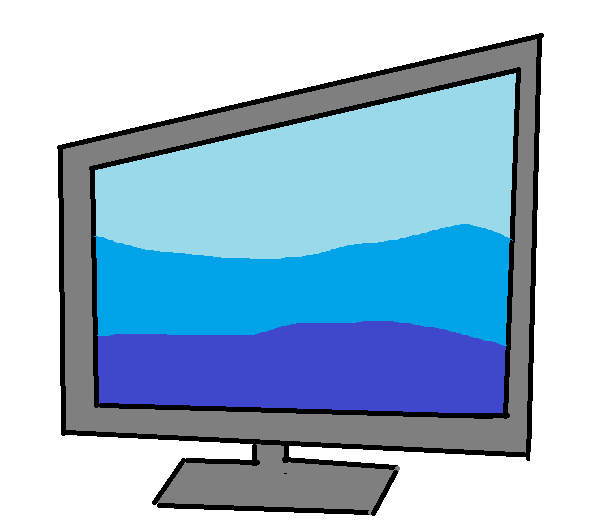 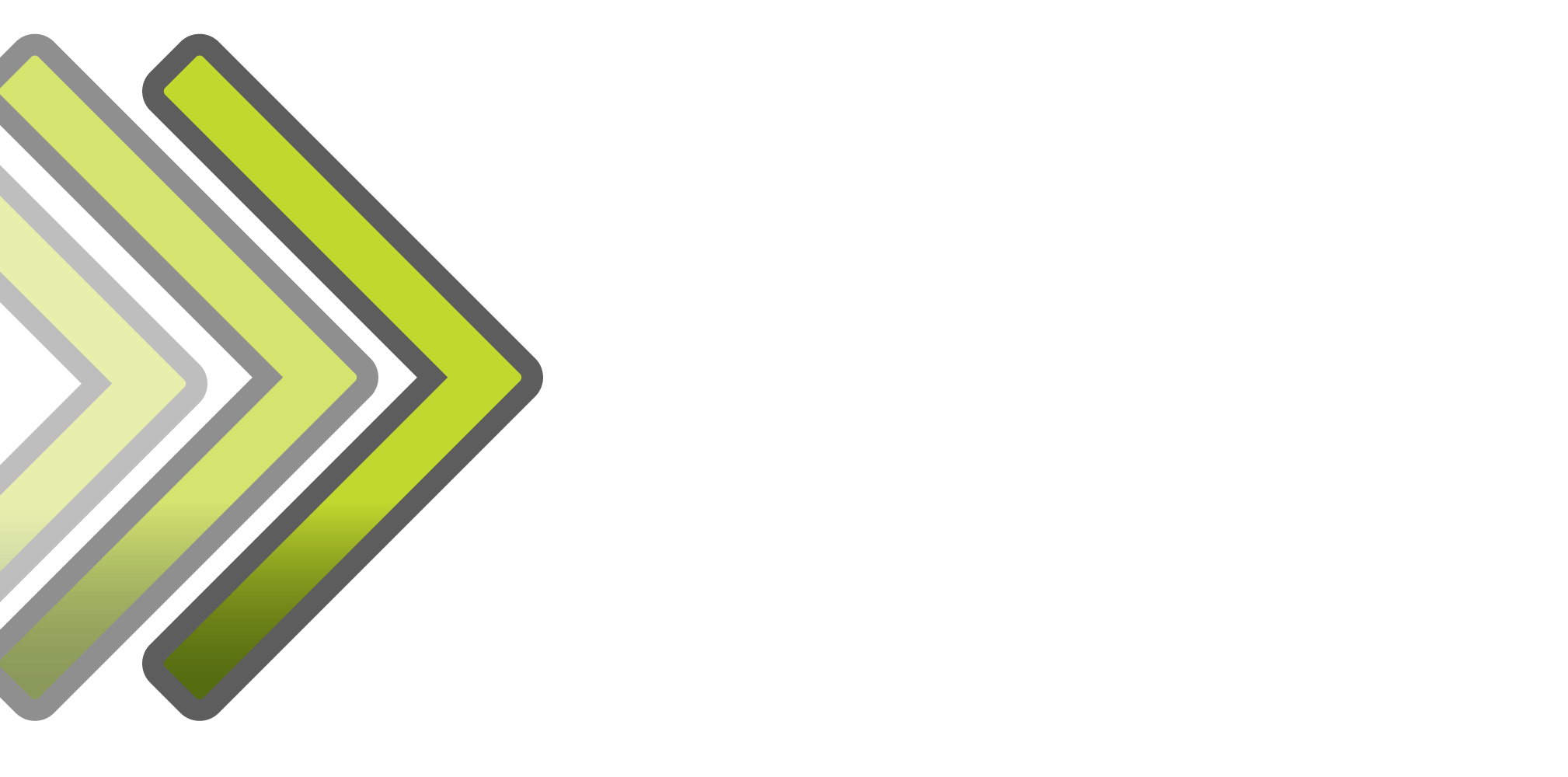 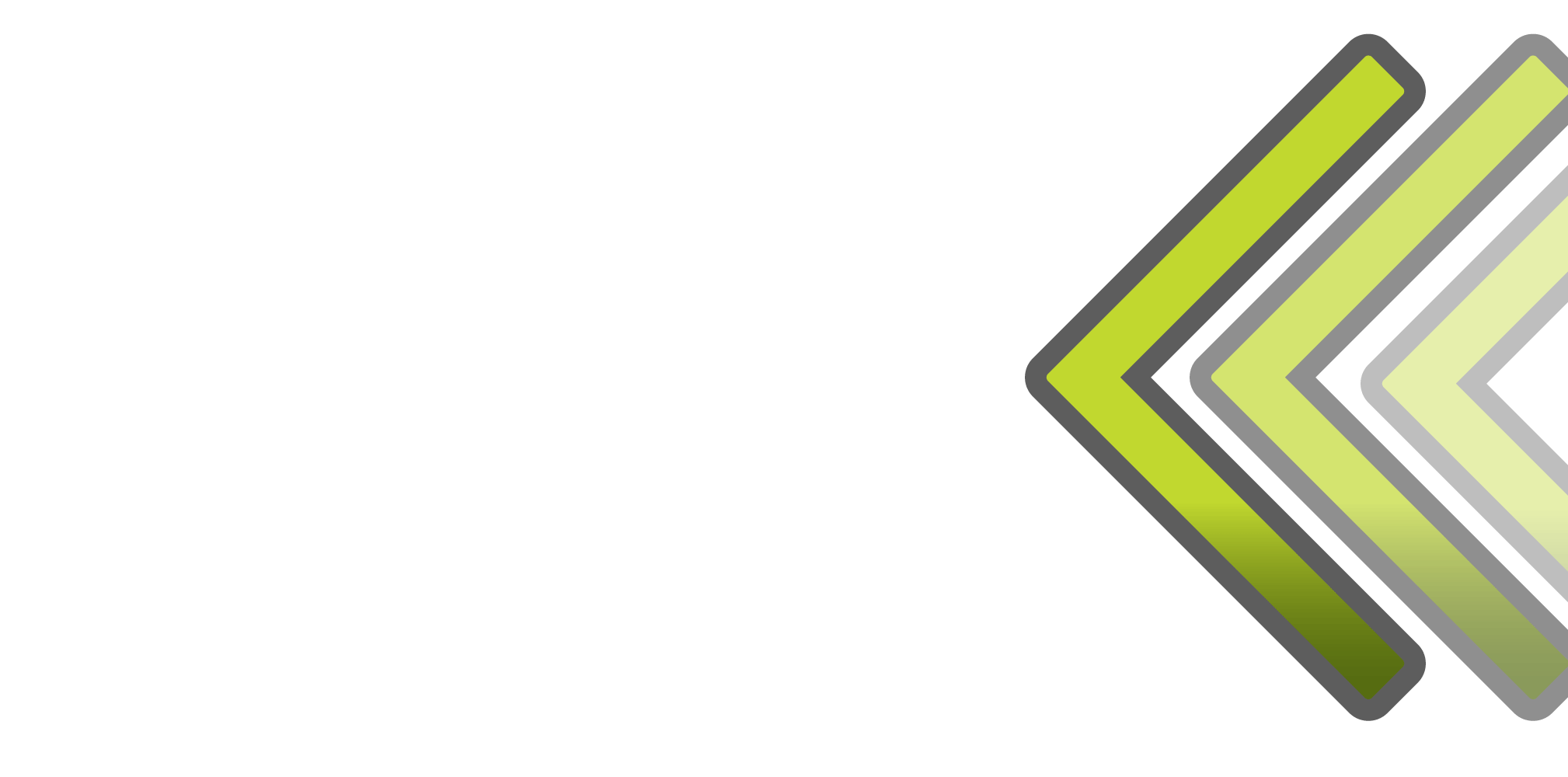 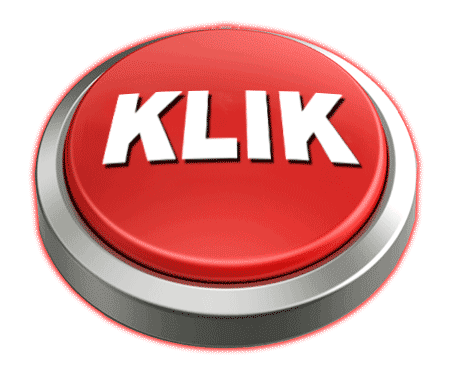 A PDP monitor működési elve
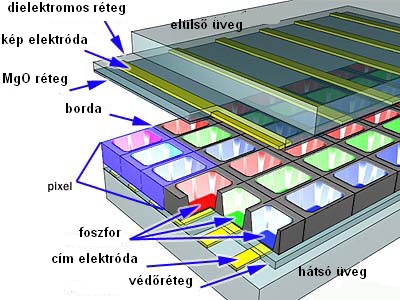 Gábor Dénes plazmakutatásai alapján készítette a Plato Computer System még 1964-ben.
plazma kijelző három alapszínt tartalmaz ugyanúgy mint az LCD is
A töltőgáz az elektromos gerjesztés hatására ultraibolya színképtartományba sugároz és ez a fénycsőhöz hasonlóan ezt UV sugárzás  fényporral alakítja át látható fénnyé.
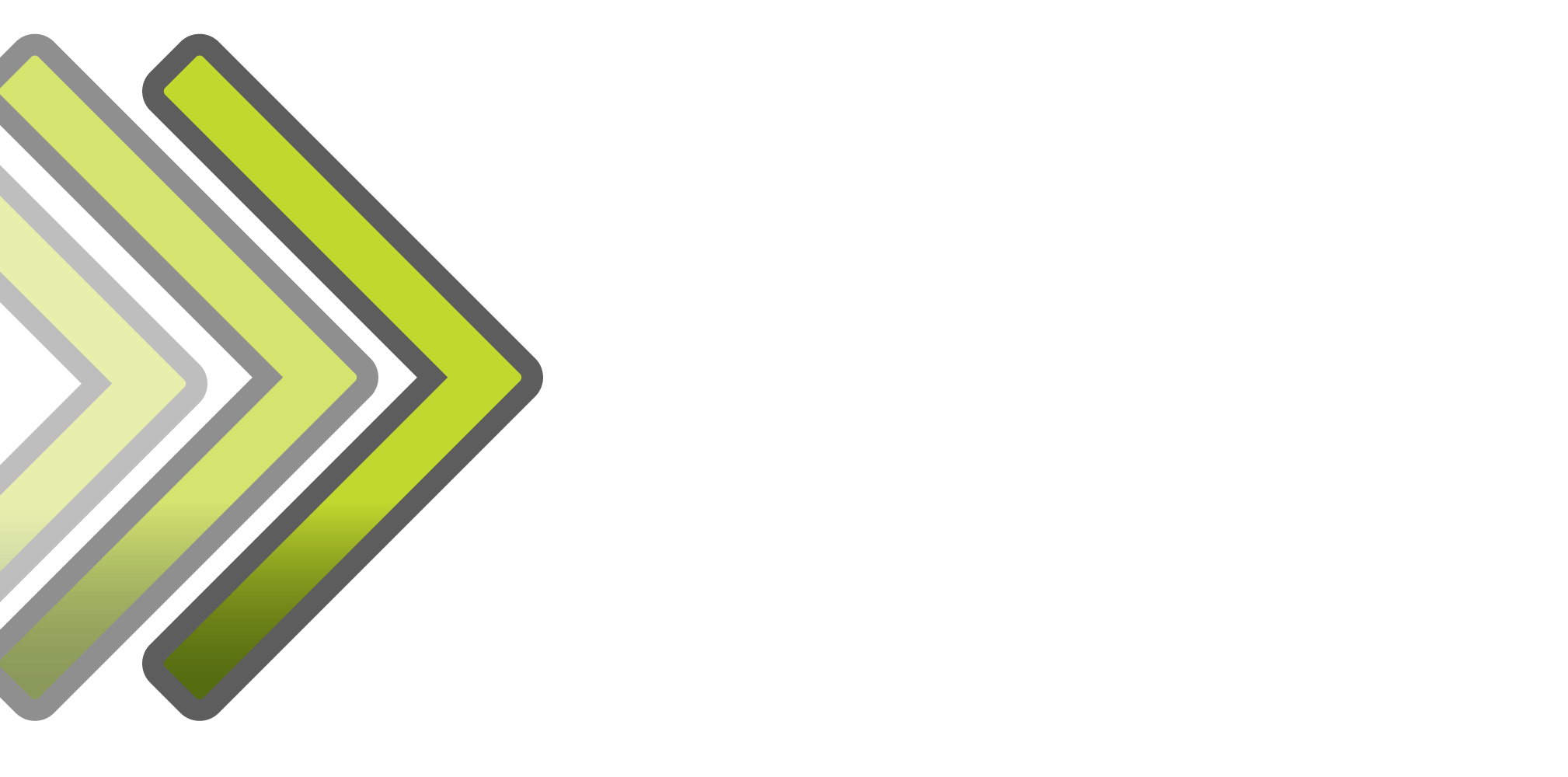 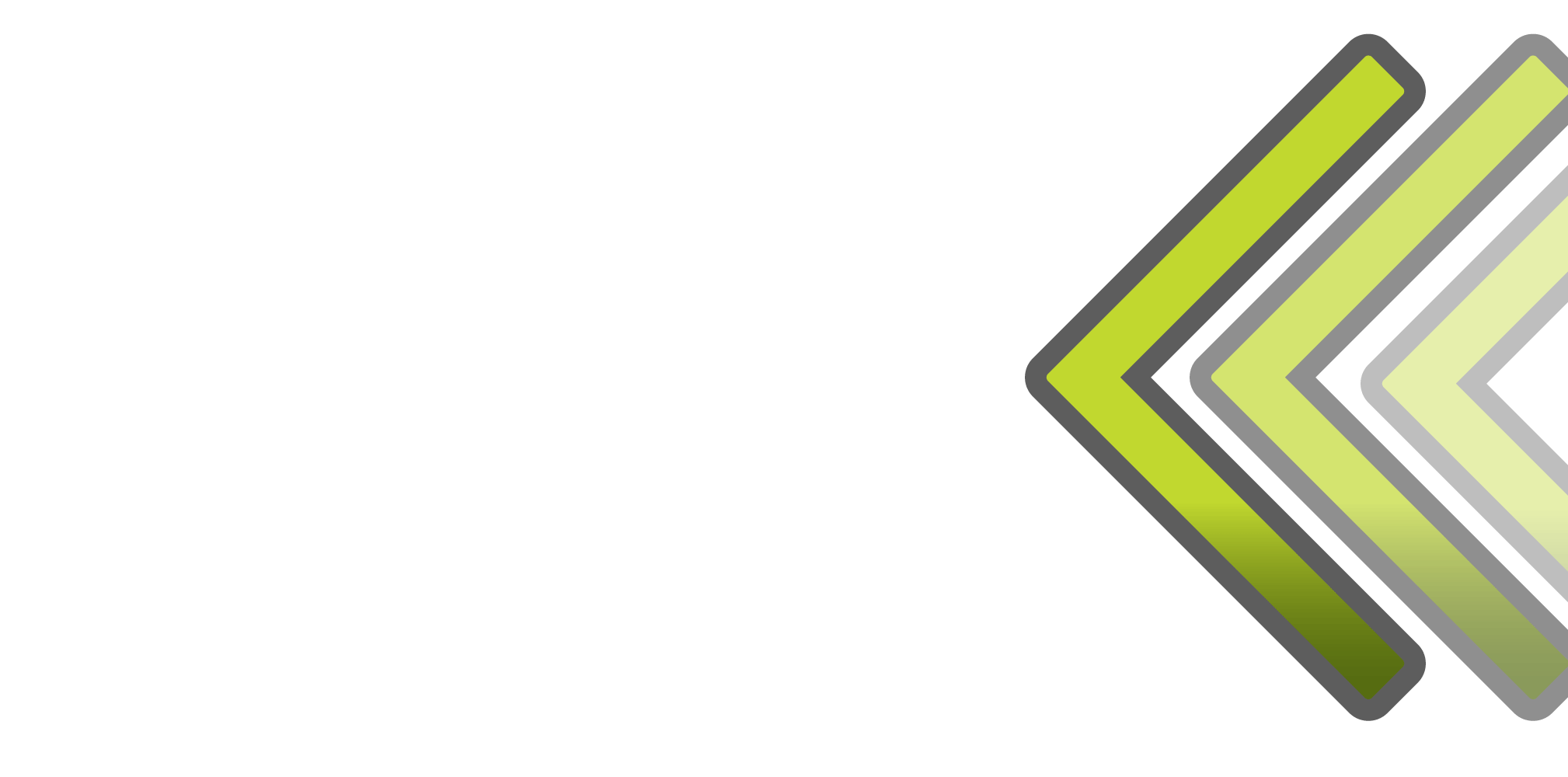 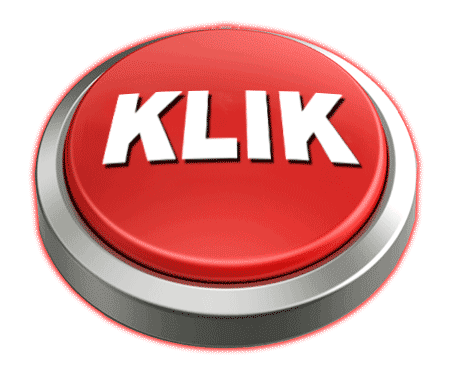 Manapság vásárolható monitorok
A legújabb LCD monitorokon kívül ma már a piacon nem találhatók másfajta kijelzők
Ok: az LCD monitorok annyival jobbak és olcsóbbak lettek, hogy nem érte meg mást gyártani 
A következő diákon két LCD monitor összehasonlítása látható:
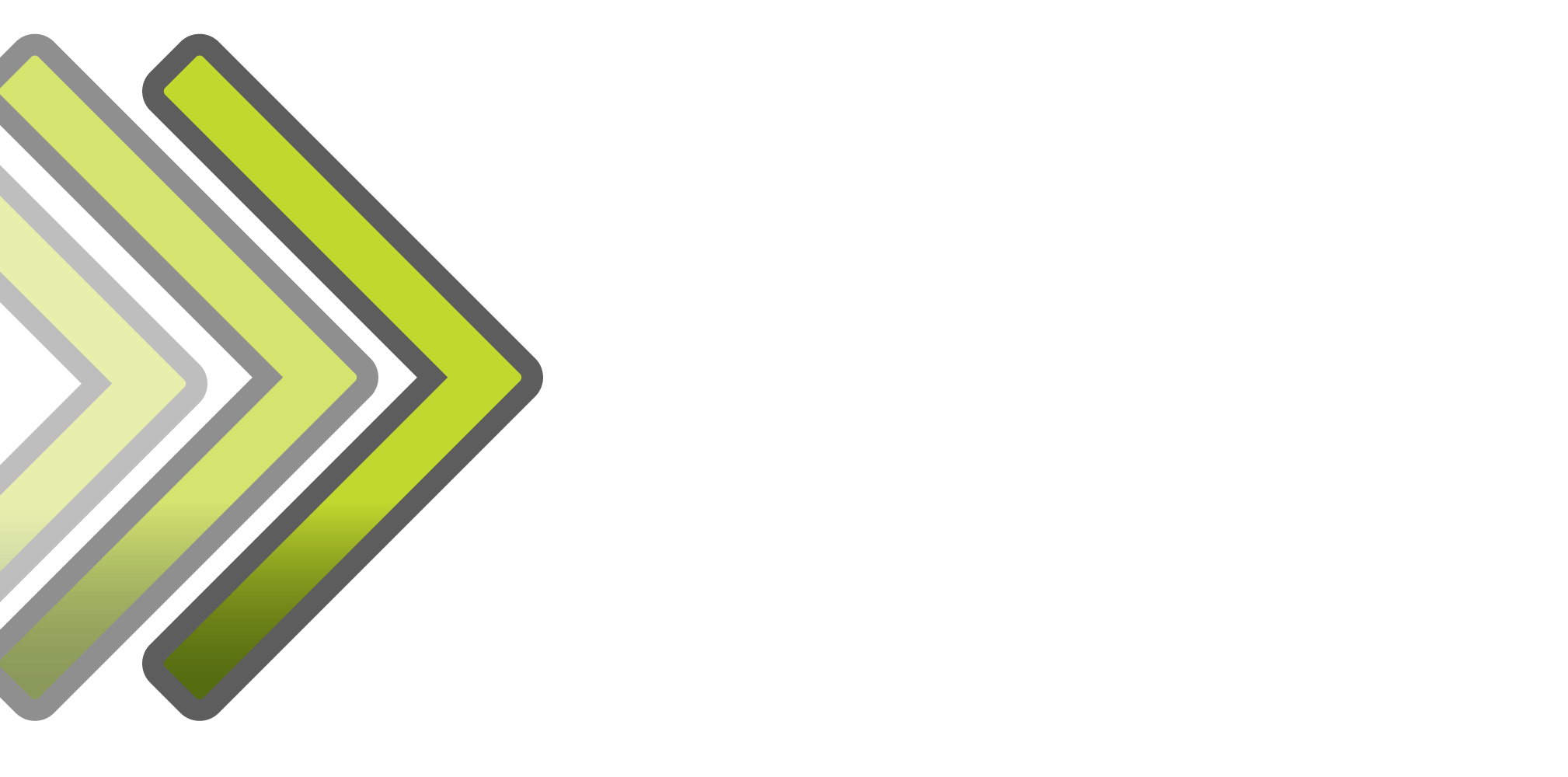 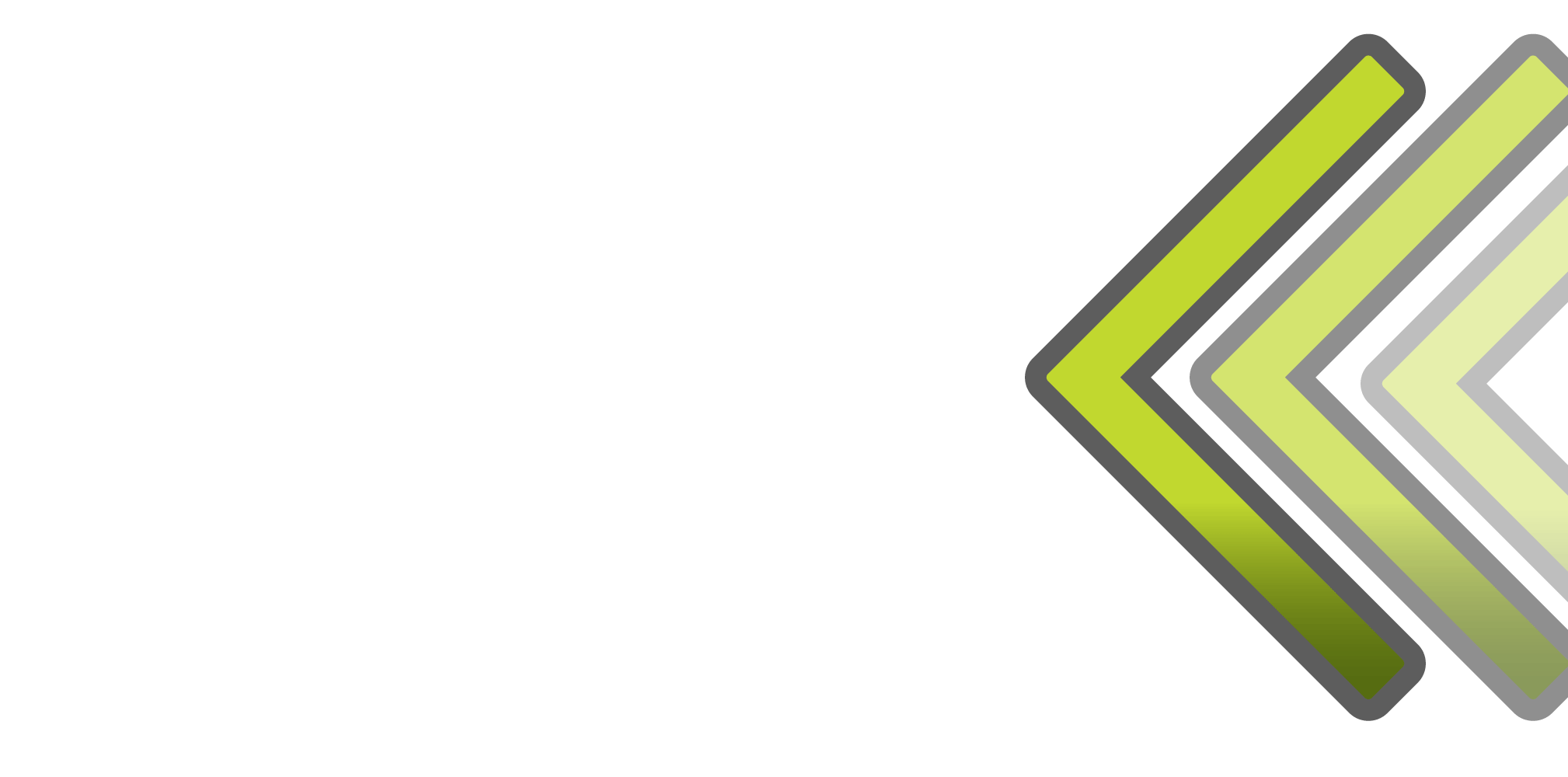 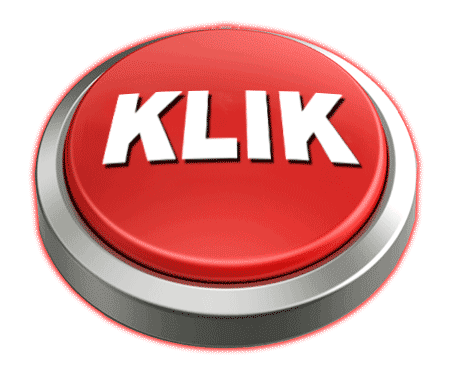 Min gondolkodjunk el ha monitort szeretnénk vásárolni?
3 dolog, ami nagyon fontos:

Mire szeretném használni? (irodai munka, netezés, játék, filmnézés)
Mennyi pénzt szánok rá? (4K monitornál egyéb hardver költség is jelentkezhet)
Hol szeretném elhelyezni?
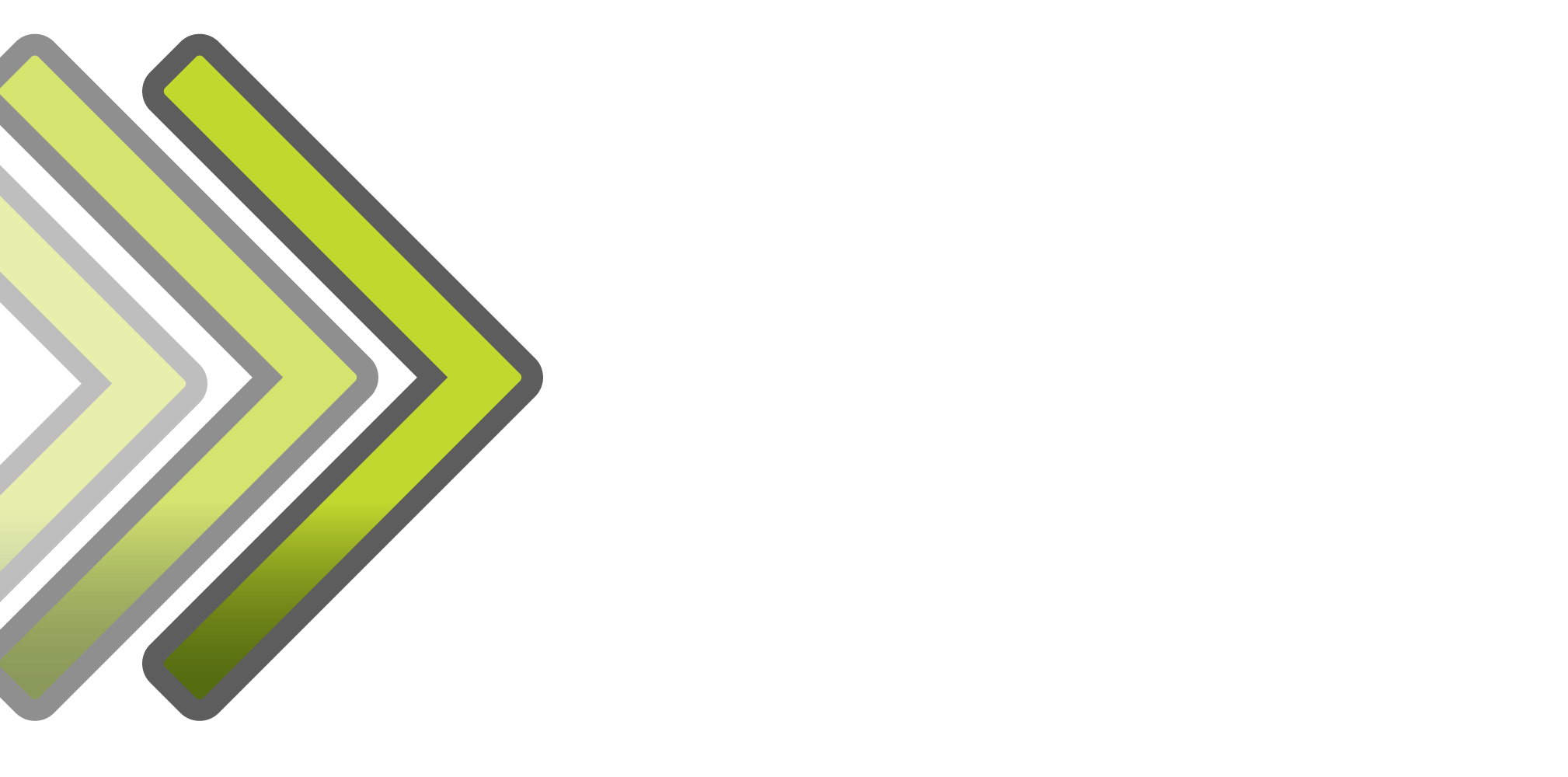 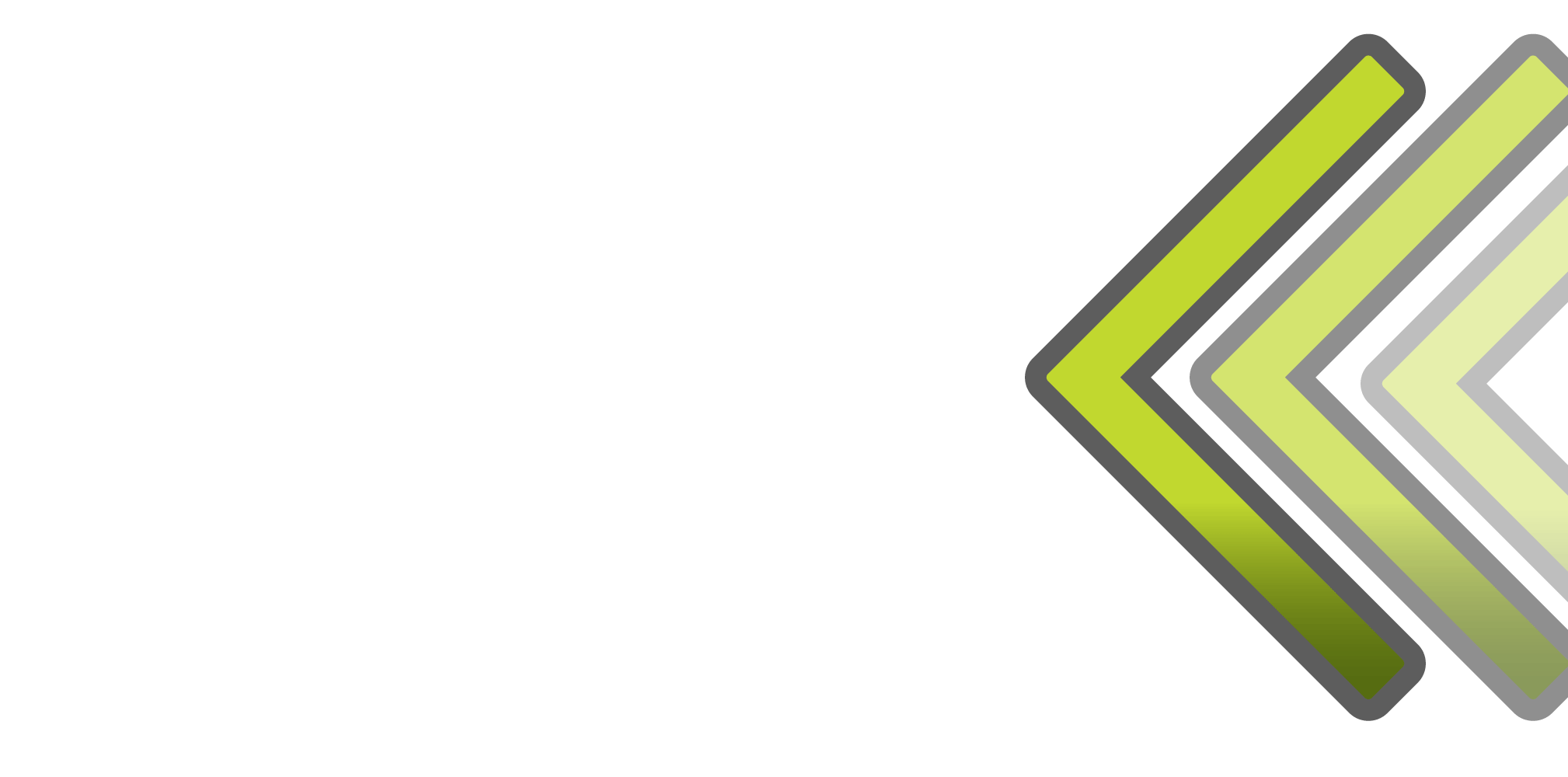 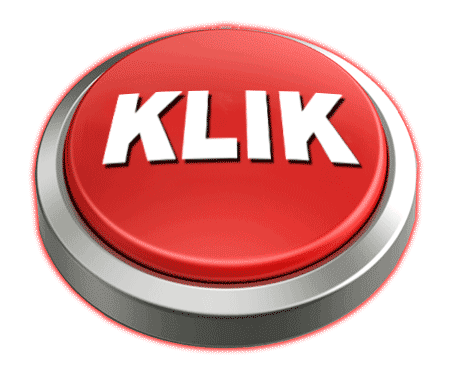 Válaszaim a feltett kérdésekre:
Mire szeretném használni? : internetes játék, irodai munka
Mennyi pénzt szánok rá? : 50.000-200.000 Ft
Hol szeretném elhelyezni? : asztalon, kis helyen
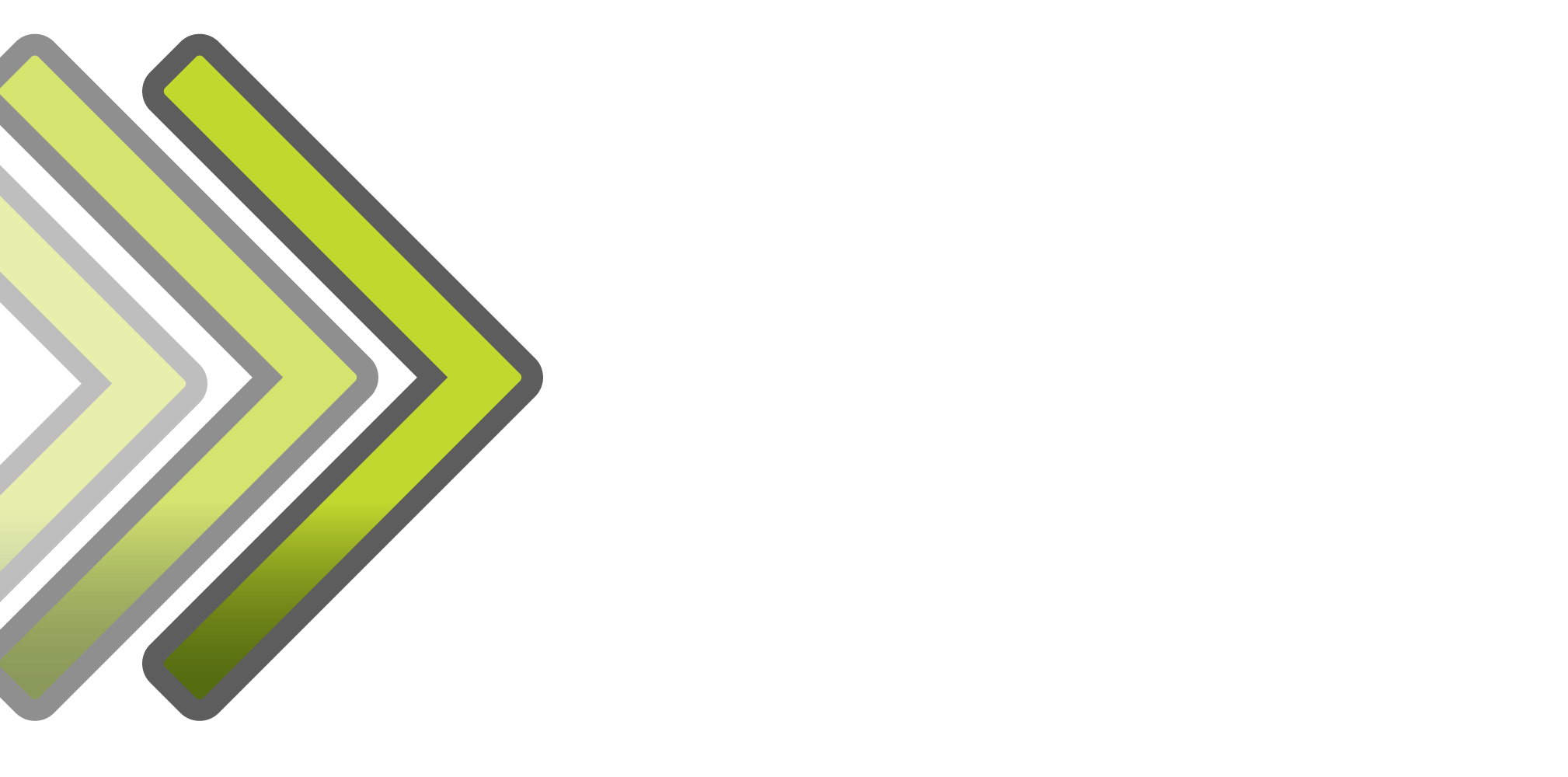 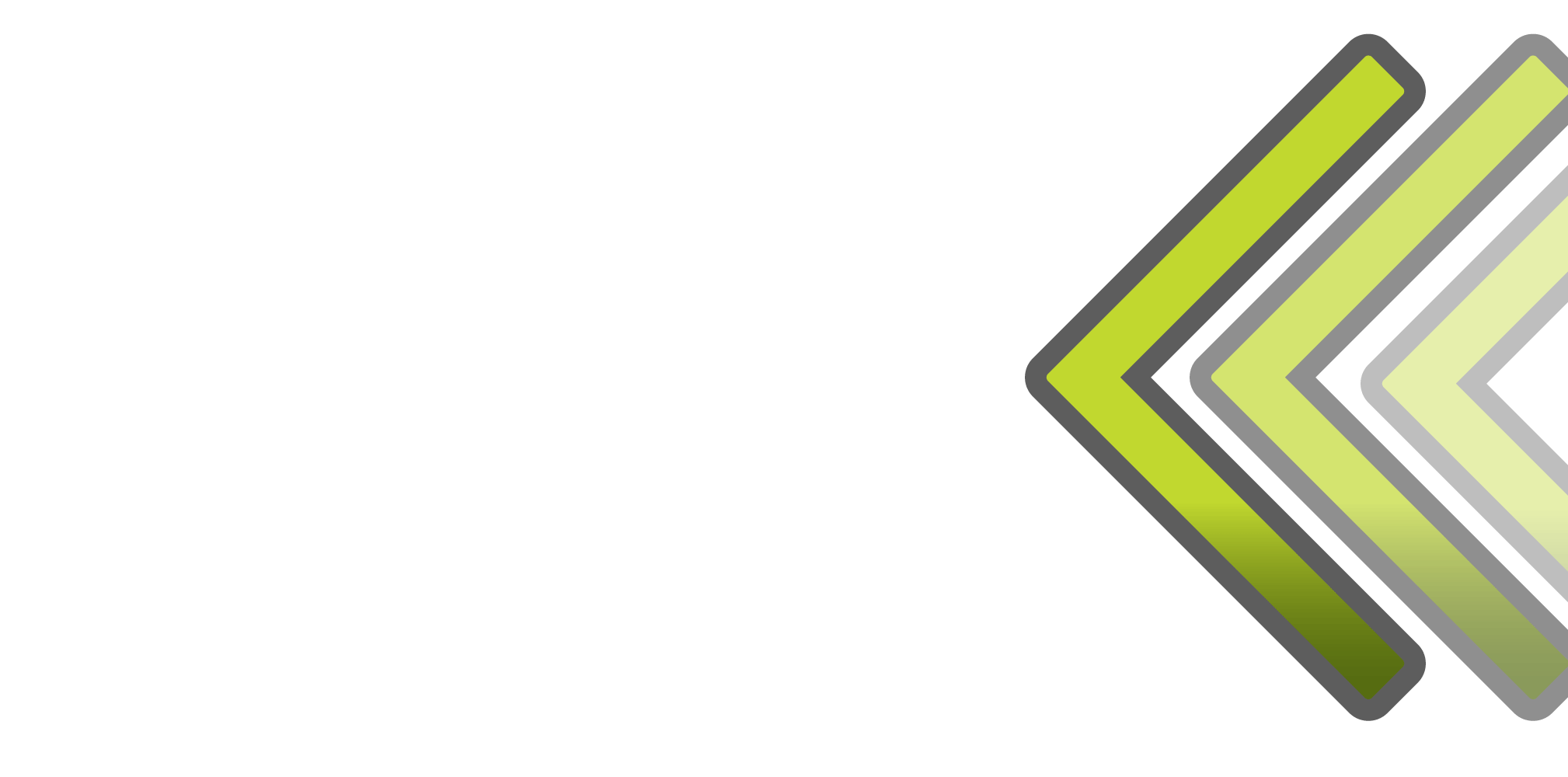 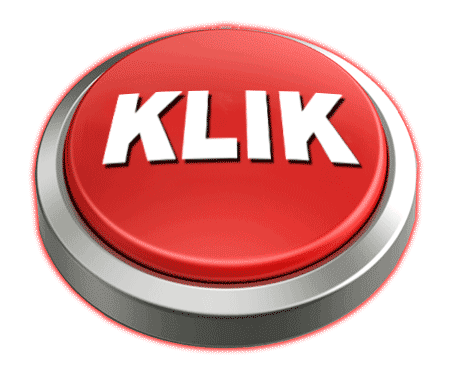 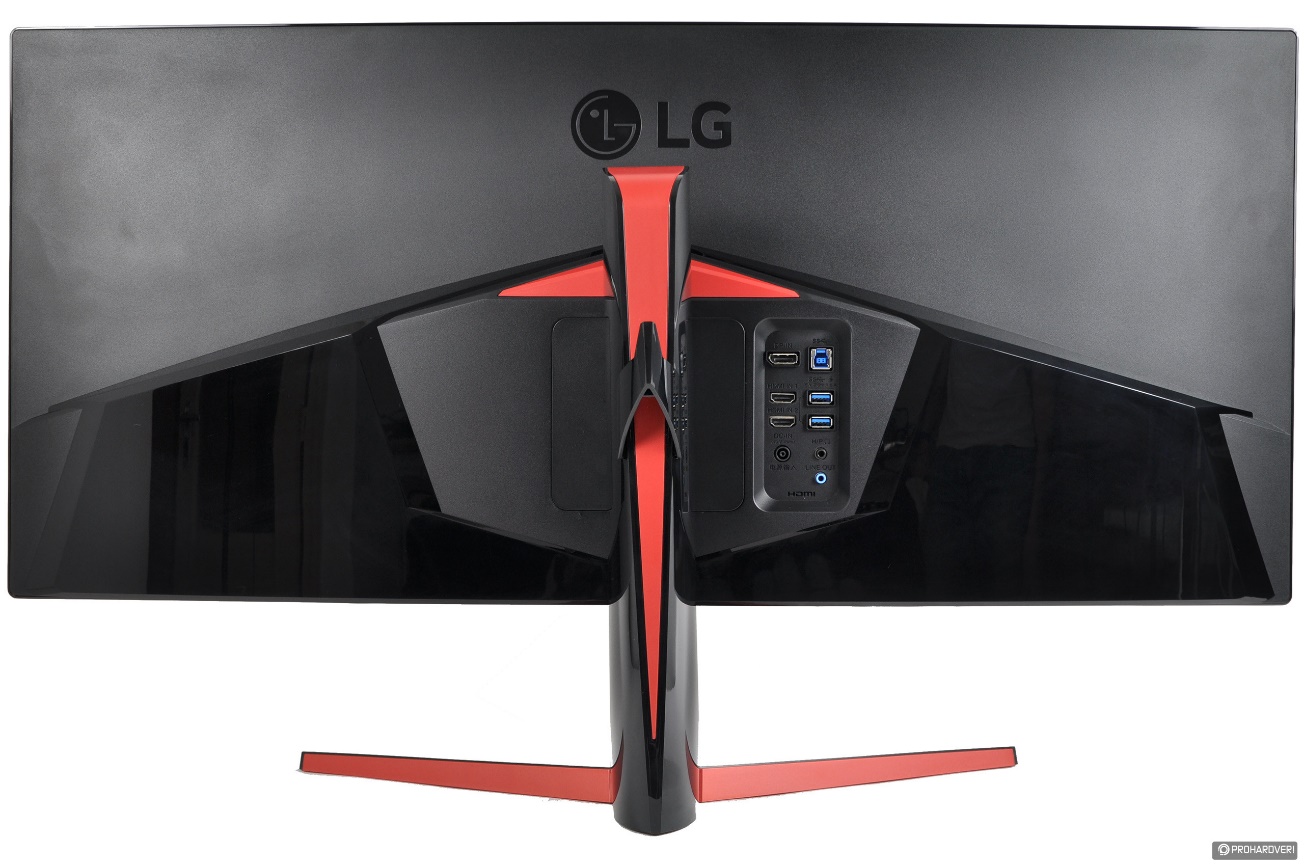 Gamer jelölt: LG 34UC79G-B
Játékokhoz kiváló választás
Gyönyörű design
Ívelt panel
34 hüvelykes kijelző
Ára: 160.000 Ft
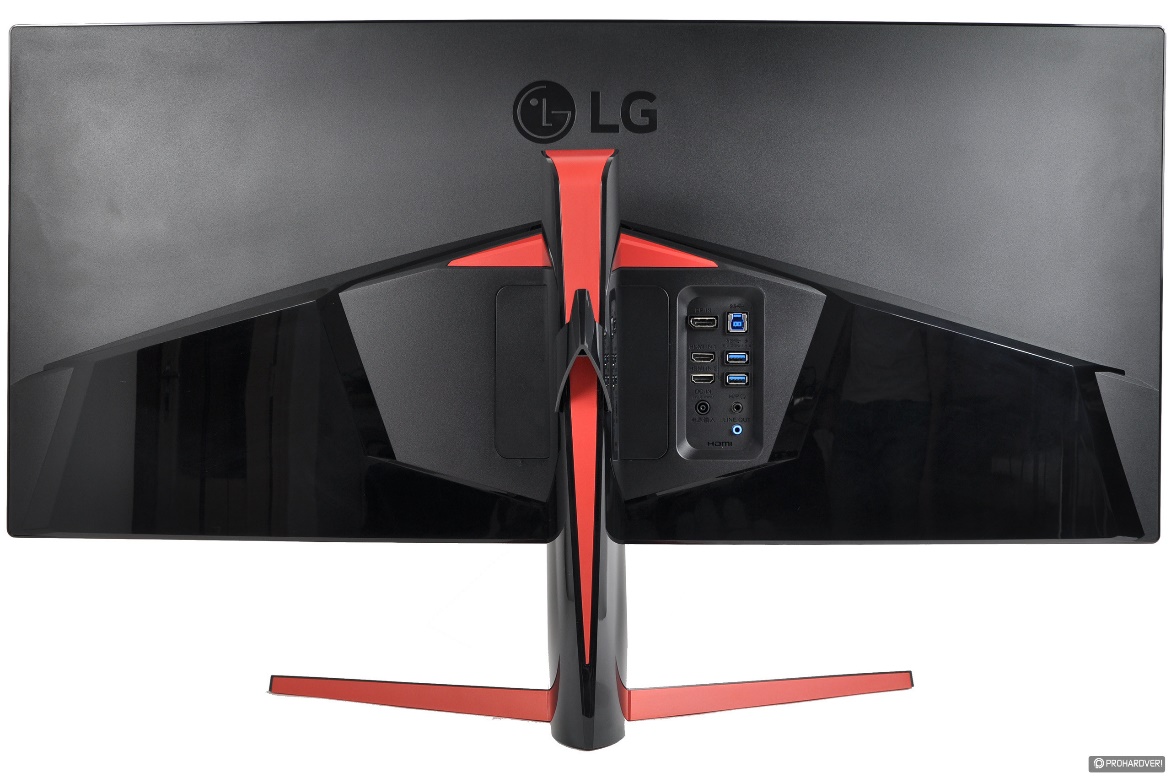 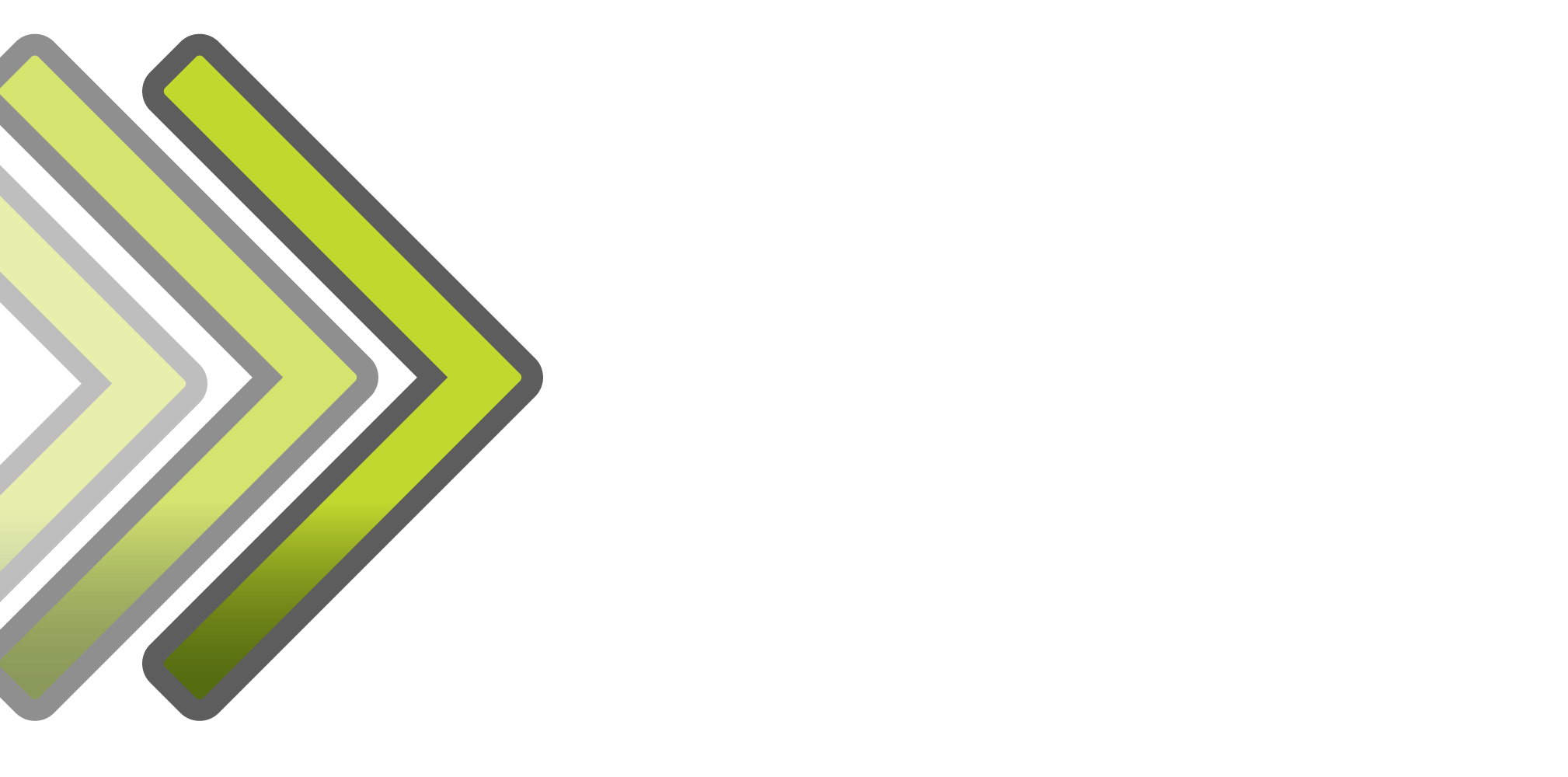 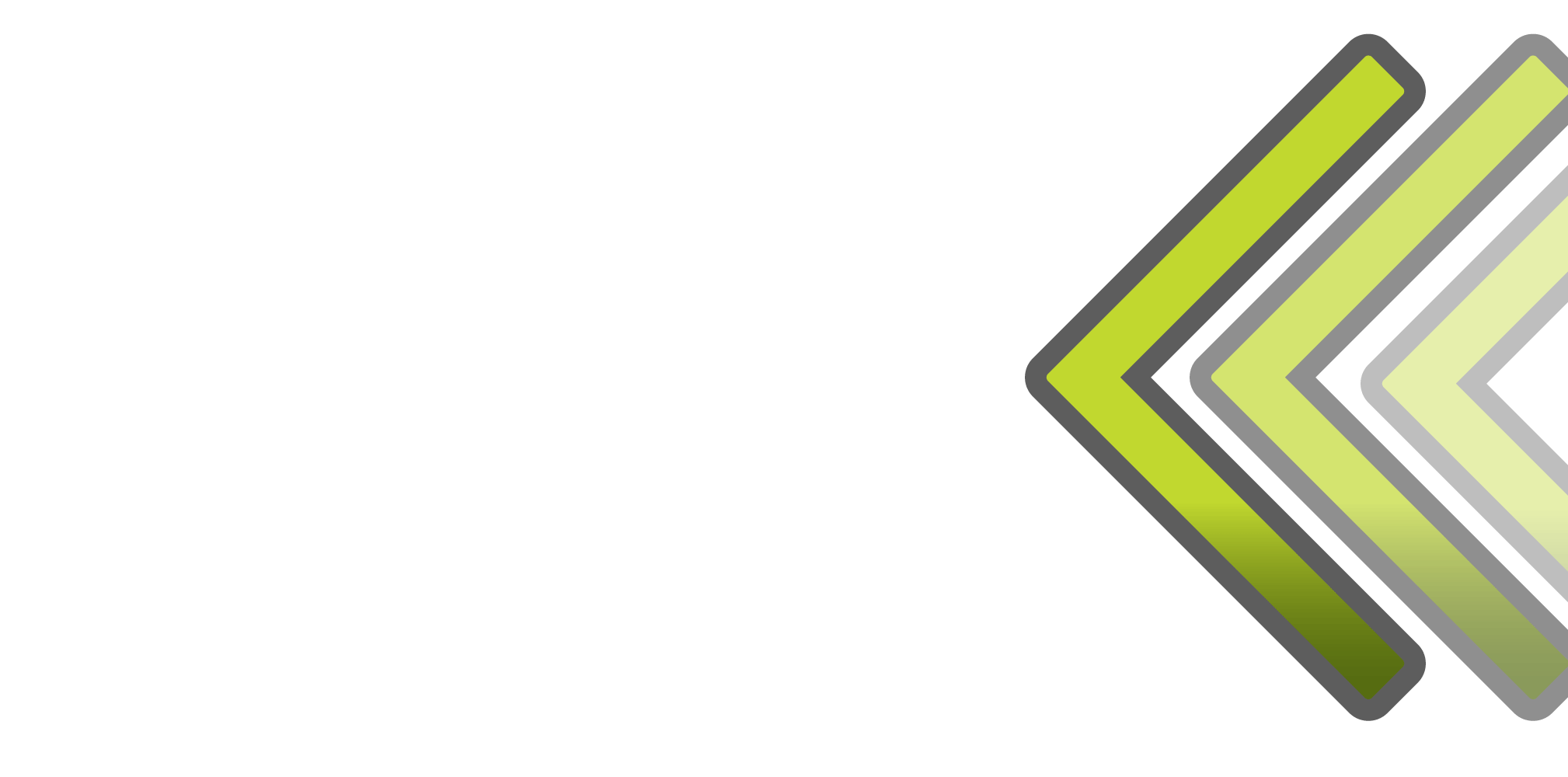 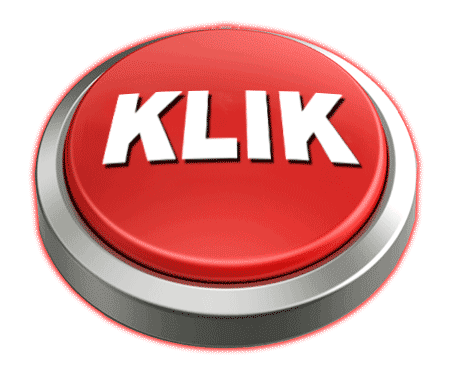 Irodai jelölt: Dell P2417H monitor
Kiváló választás irodai munkához
Egyszerű, hagyományos monitor
Ajánlott: átlagos felhasználás
Jó képminőség, állíthatóság
Kis helyen elfér
Ára: 59.800 Ft
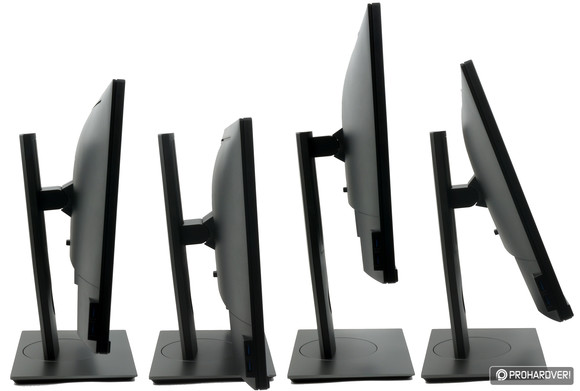 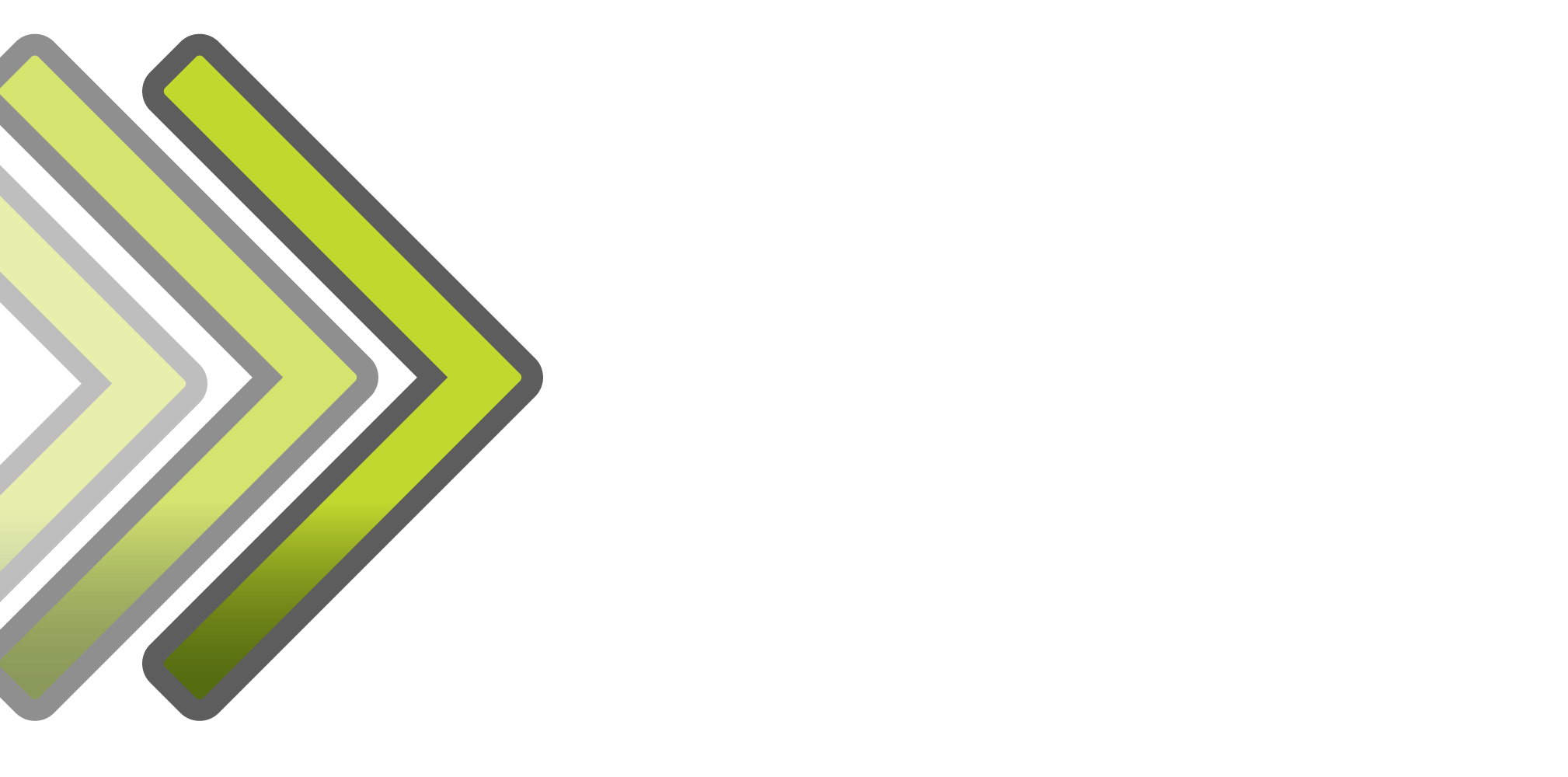 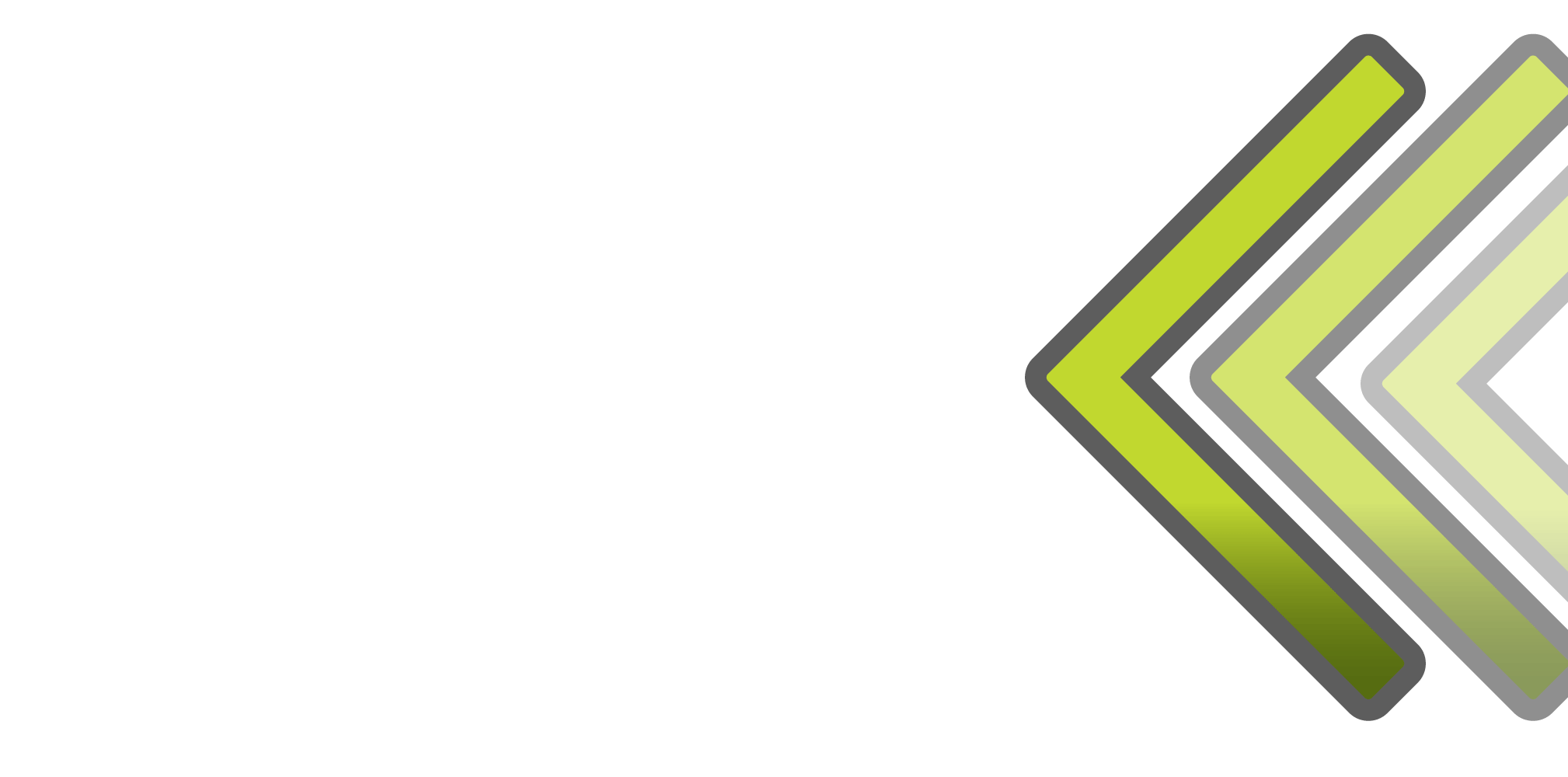 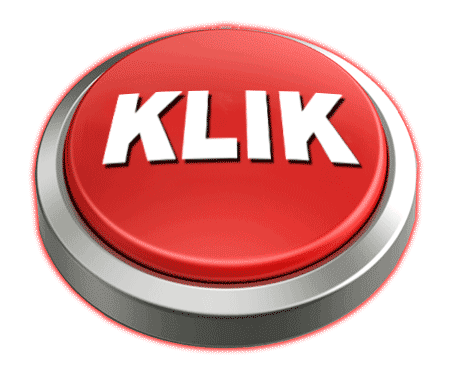 Melyikre esne a választásom?
Az én személyes választásom a Gamer monitorra esne, hisz számomra fontos, hogy jó monitorom legyen. Sokat játszom, videókat nézek.
Igaz, az a hátránya megvan, hogy jóval drágább, és ha ki szeretném használni új gépet kellene vennem.
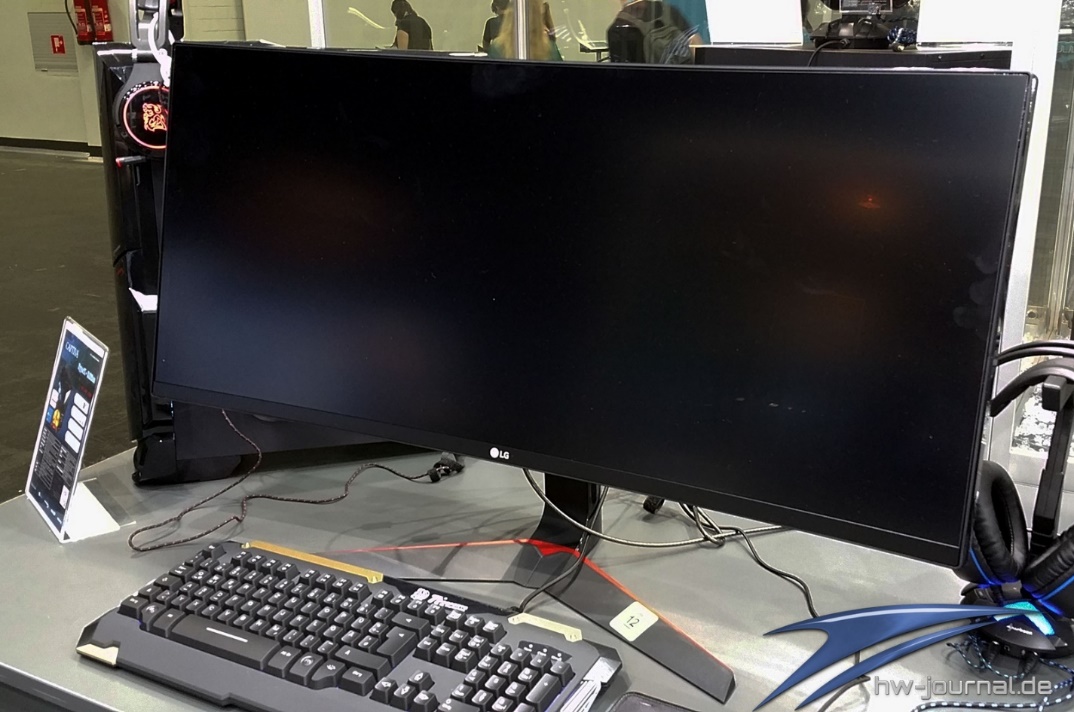 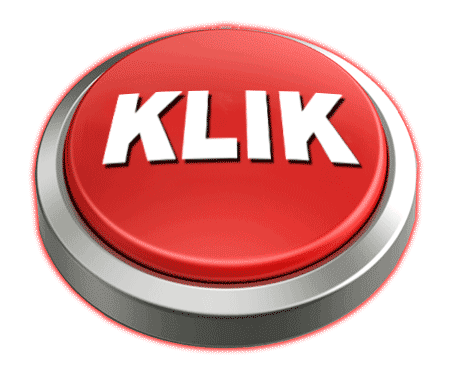 Milyen monitort látsz a képen?
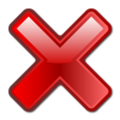 Katódsugaras monitor
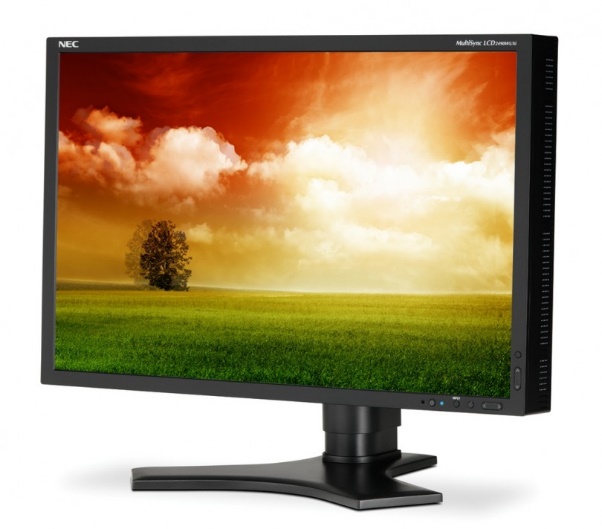 LCD monitor
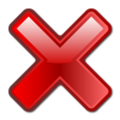 Plazma monitor
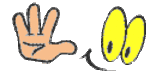 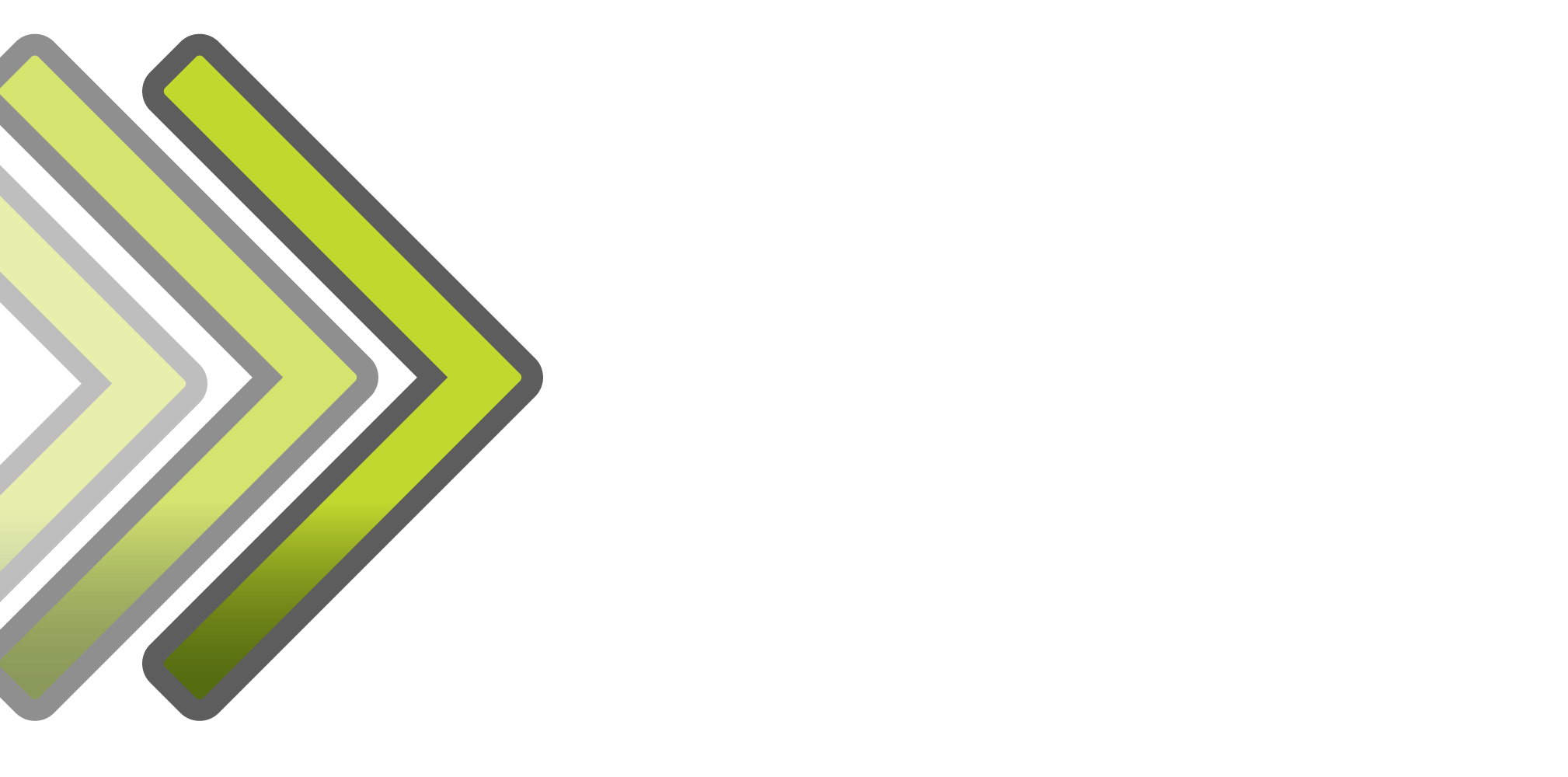 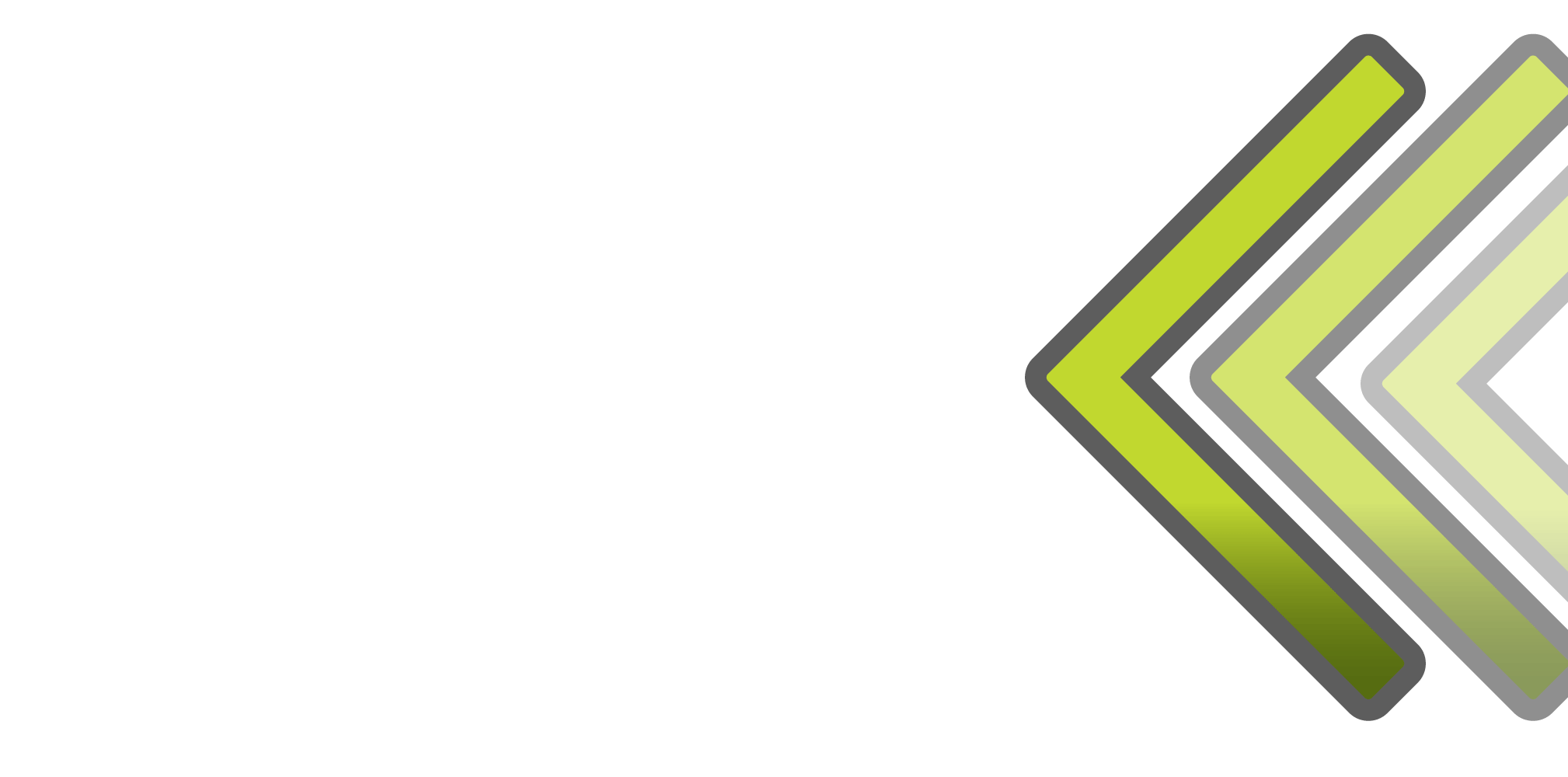 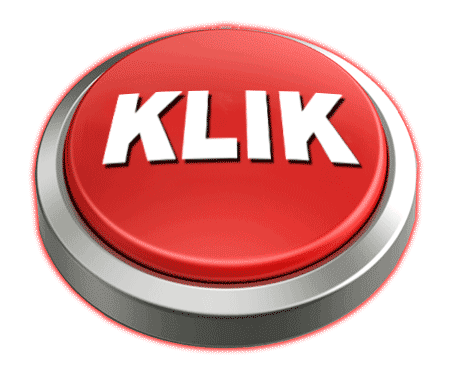 Ellenőrző kérdések
Hány csoportra oszthatók a monitorok működési elvük alapján?
Melyik monitor típuson található elektron ágyú?
Könnyű, kis helyet foglal. Melyik monitorra gondoltam?
Melyik monitornak nagy a sugárzása?
Melyik monitort gyártják még ma is?
Melyik monitor nem volt soha piacvezető?
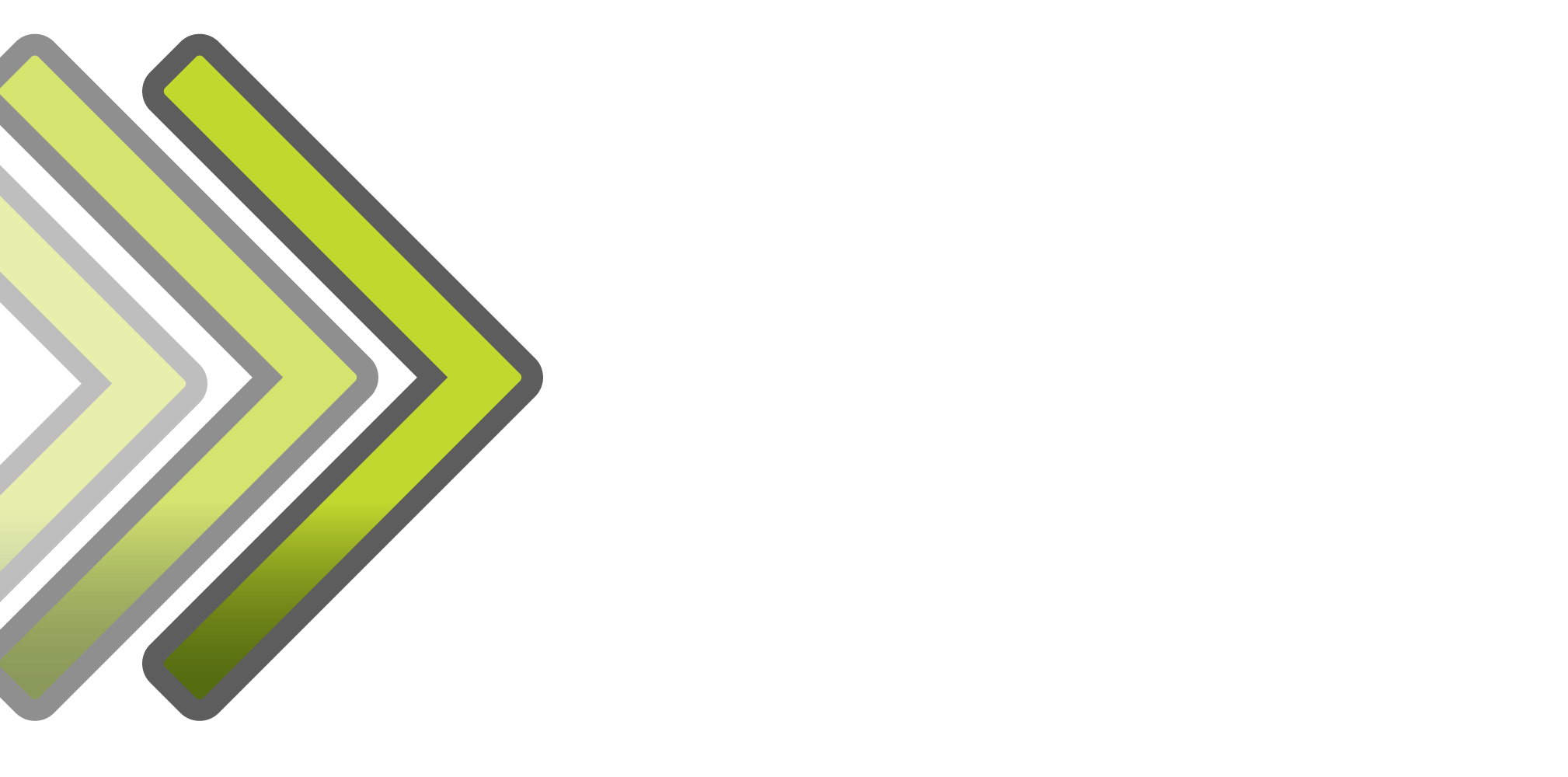 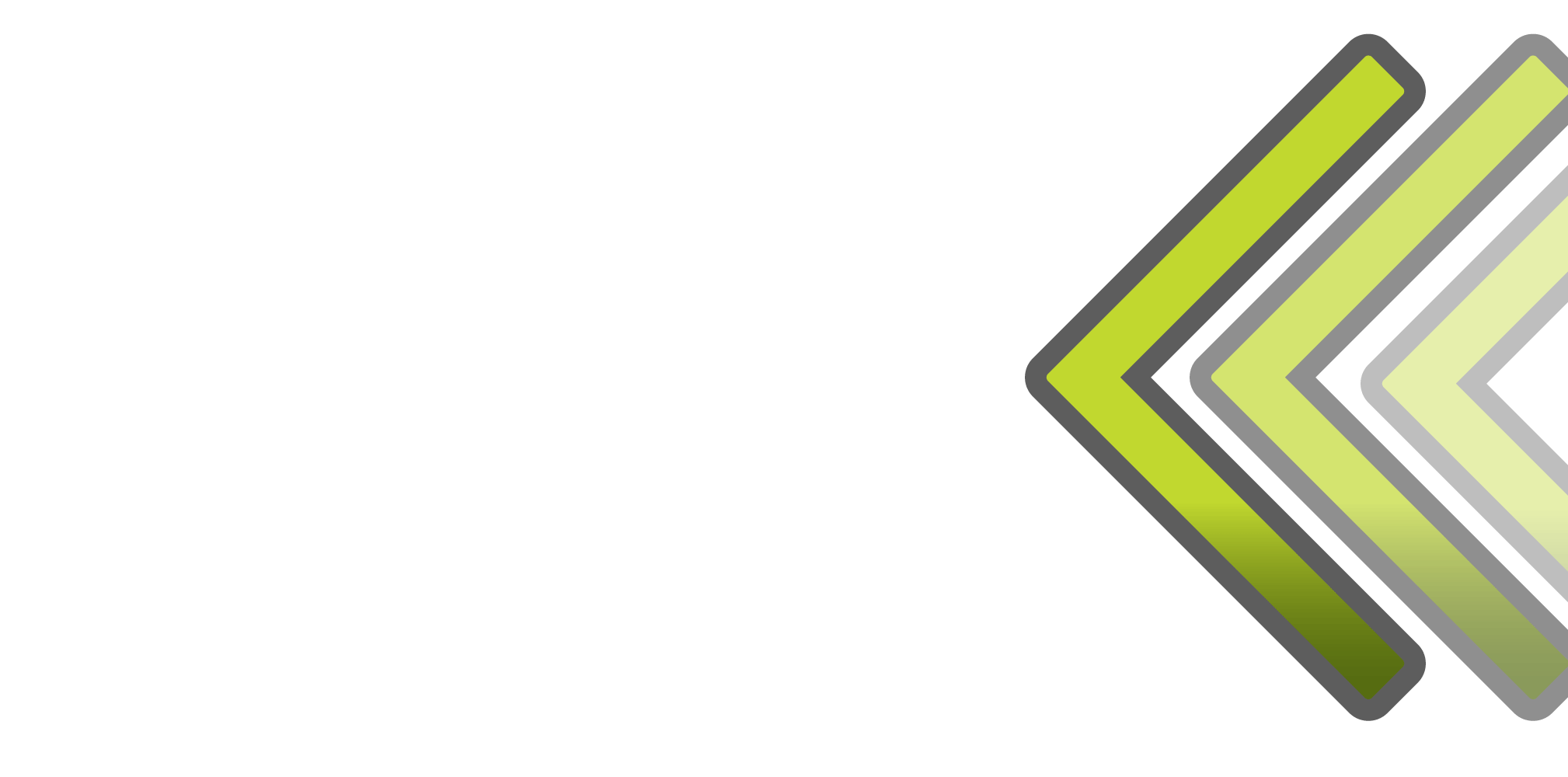 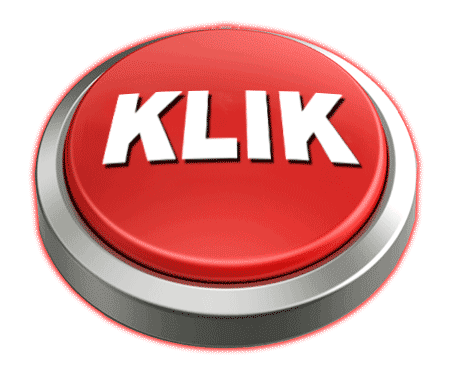 Források megjelölése
http://informatika.gtportal.eu/index.php?f0=Monitor_10 	letöltés, megtekintés ideje: 2017.01.16
https://hu.wikipedia.org/wiki/Kat%C3%B3dsug%C3%A1rcs%C5%91#/media/File:Cathode_ray_tube_diagram-hu.svg Letöltés, megtekintés ideje : 2017.01.21
http://infotan68.uw.hu/Alap/monitor.pdf Letöltés, megtekintés ideje : 2017.01.21
http://www.tferi.hu/monitorok/lcd-tft-stb?start=1 Letöltés, megtekintés ideje :2017.01.22
http://absolutedream.deviantart.com/art/Animation-Commissions-are-CLOSED-653798895
Gombok letöltés ideje: 2017.02.10.
http://iceflowstudios.com/v3/wp-content/uploads/2012/01/GlowOn.gif
https://gudanggarment.files.wordpress.com/2014/08/klik-disini9.gif?w=
http://1.bp.blogspot.com/-48mRdMLROec/VXlX7tMcmTI/AAAAAAAABEo/x-r9V0hzeOc/s1600/Click-Here-To-Register-Your-Account-For-Free.gif
https://s3.amazonaws.com/media-p.slid.es/uploads/429569/images/2112069/arrow.gif
https://s3.amazonaws.com/media-p.slid.es/uploads/429569/images/2122364/arrow_left.gif
http://diszitok.lapunk.hu/tarhely/diszitok/kepek/chicken2.gif
http://vignette2.wikia.nocookie.net/tibia/images/e/e2/Error_Icon.png/revision/latest?cb=20070306163505&path-prefix=en
Köszönöm a figyelmet!
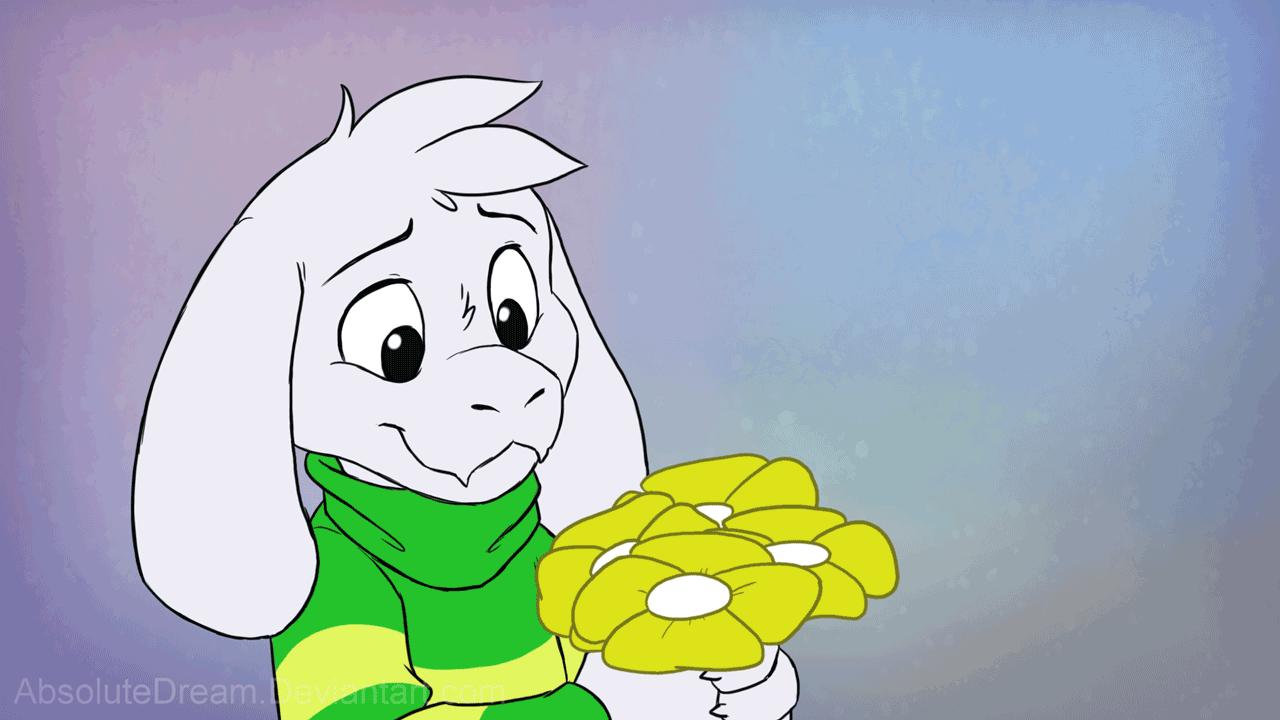 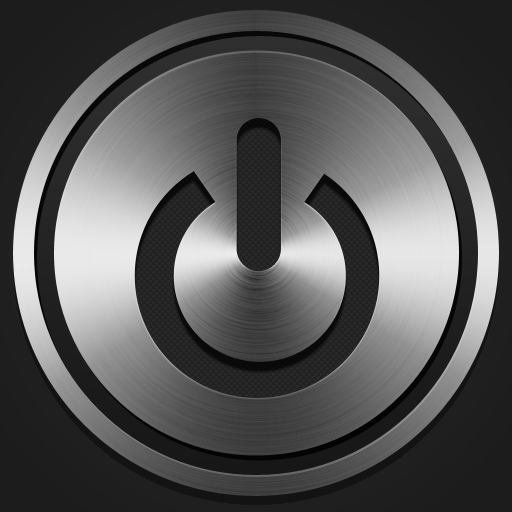